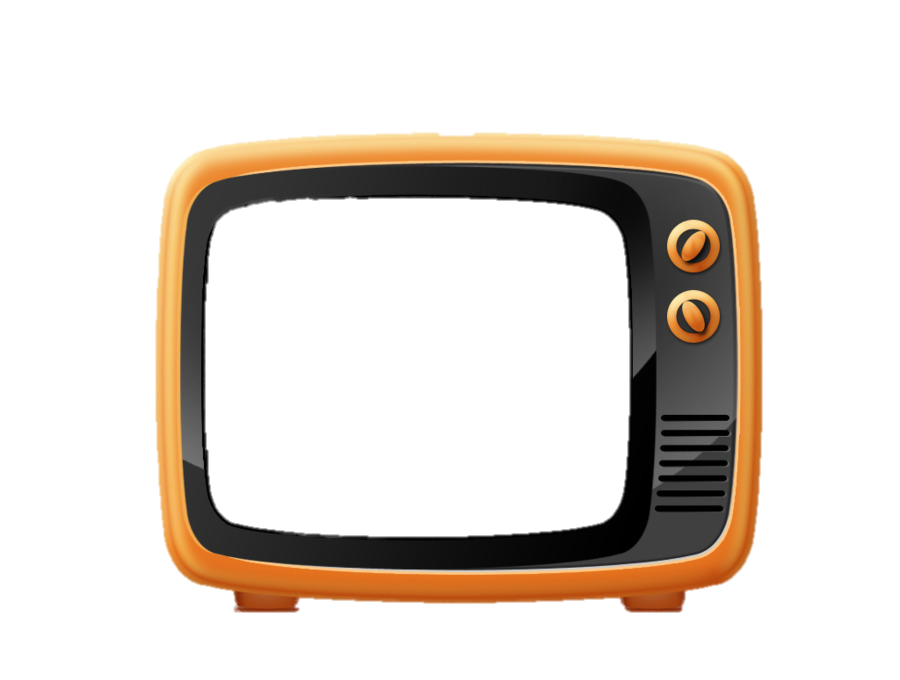 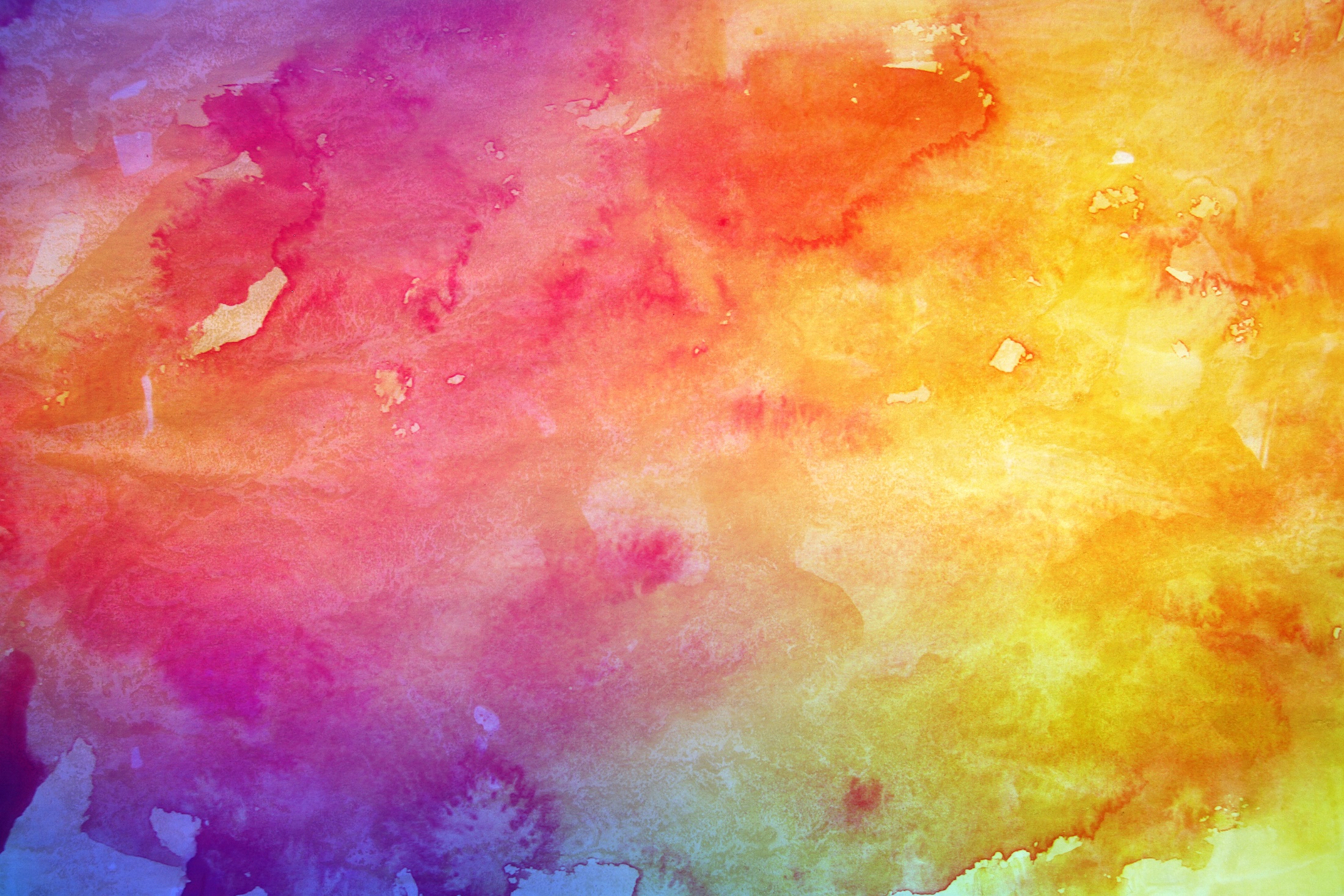 КУЗЬМИНА АНАСТАСИЯ
9 «В», гимназия 122, Московский район
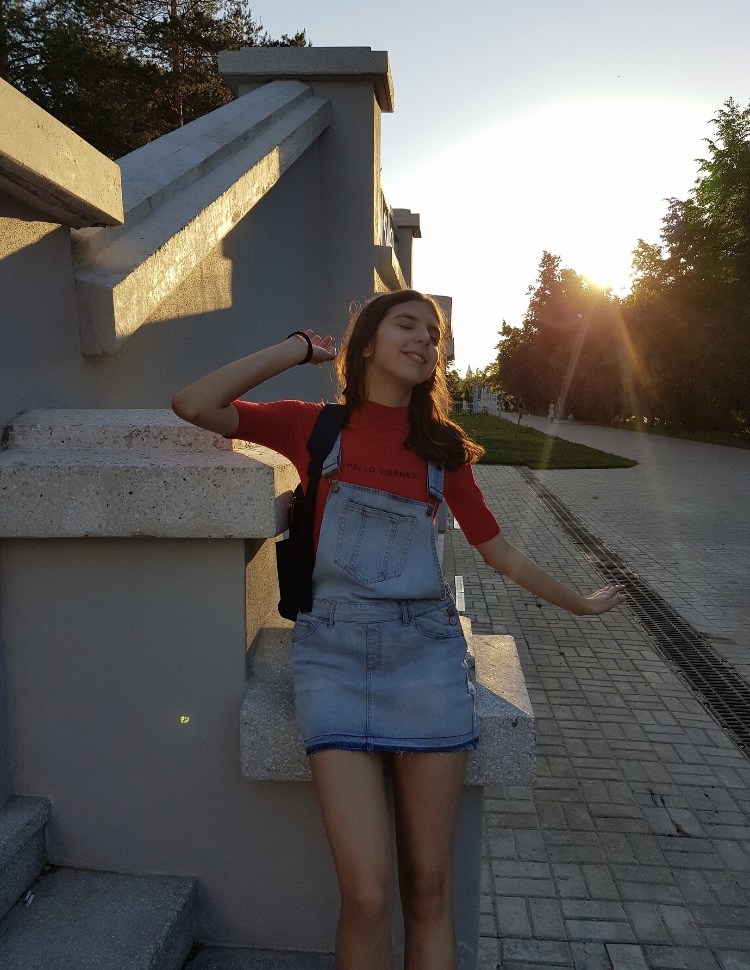 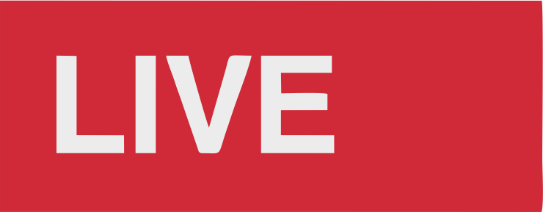 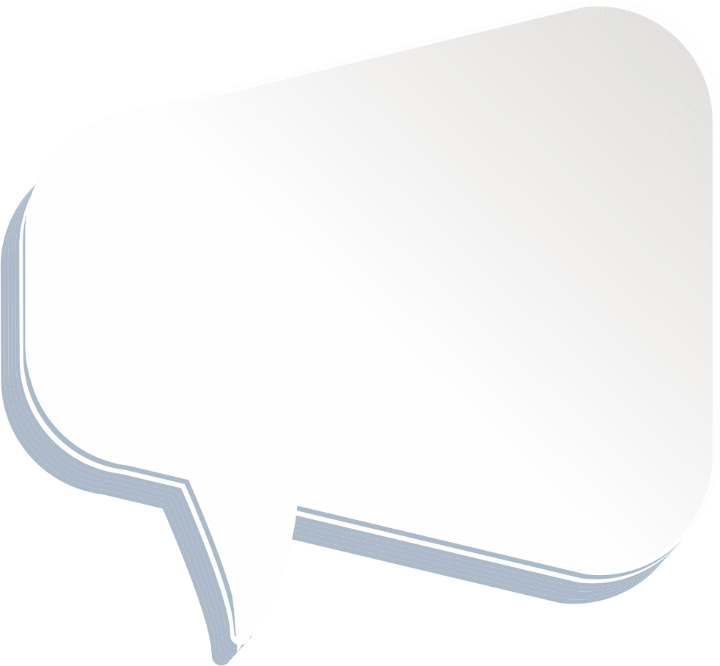 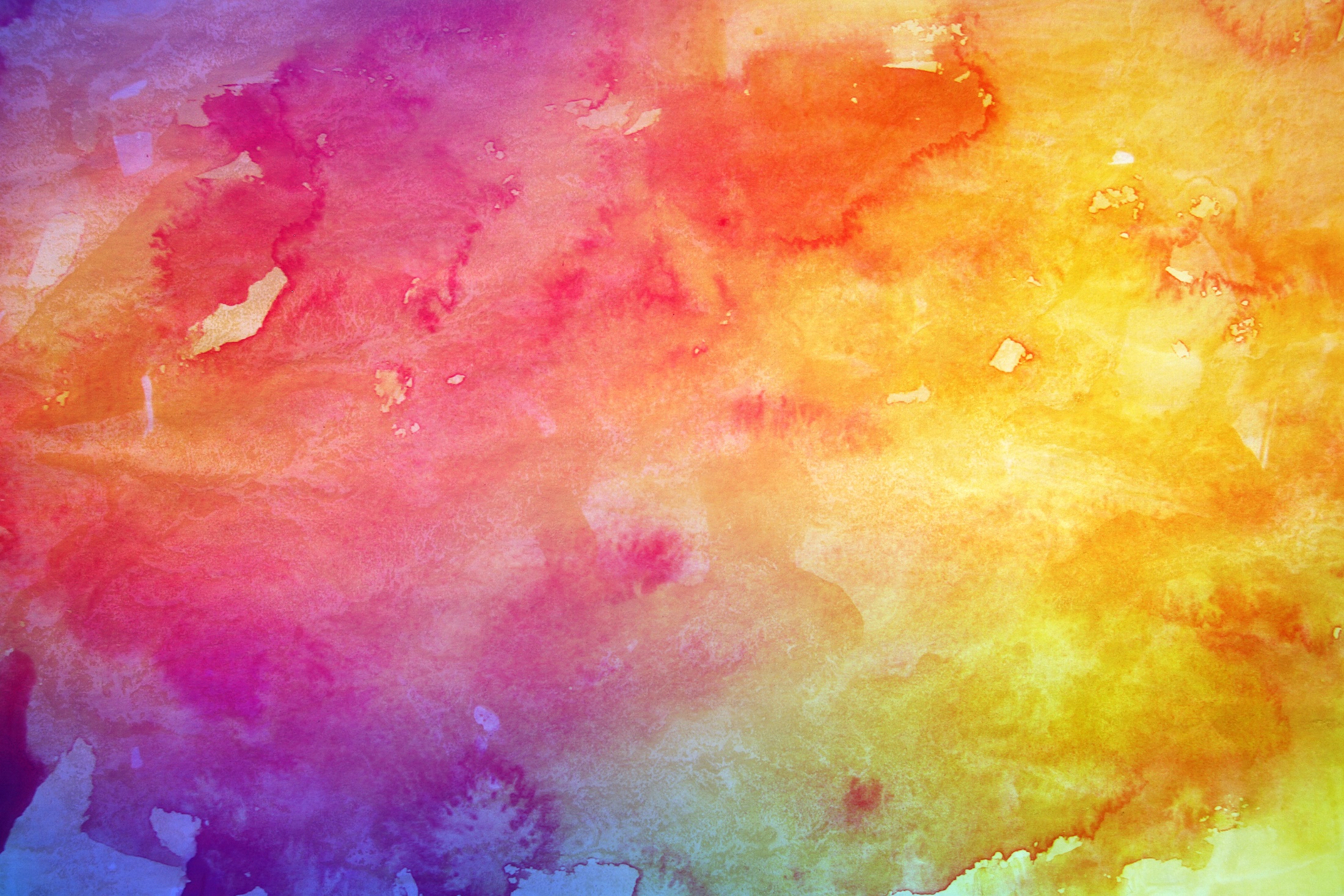 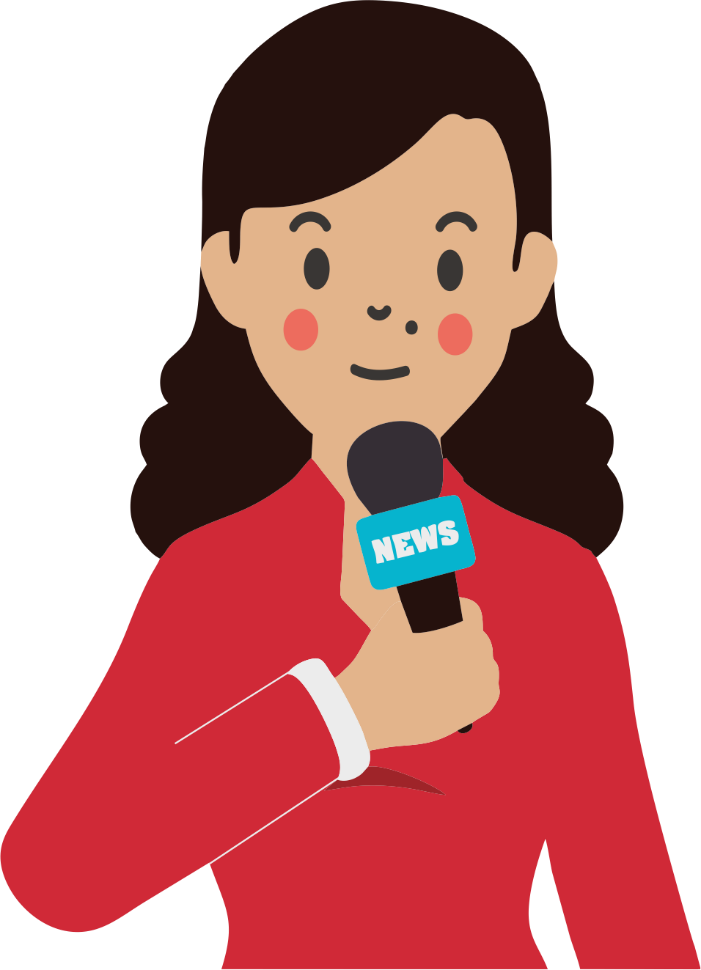 Добрый день! 
Сегодня у нас в гостях 
Анастасия Кузьмина.
Хотим побольше узнать о 
Красной девице 
Московского района, 
         давайте зададим ей 
                          несколько
                                     вопросов.
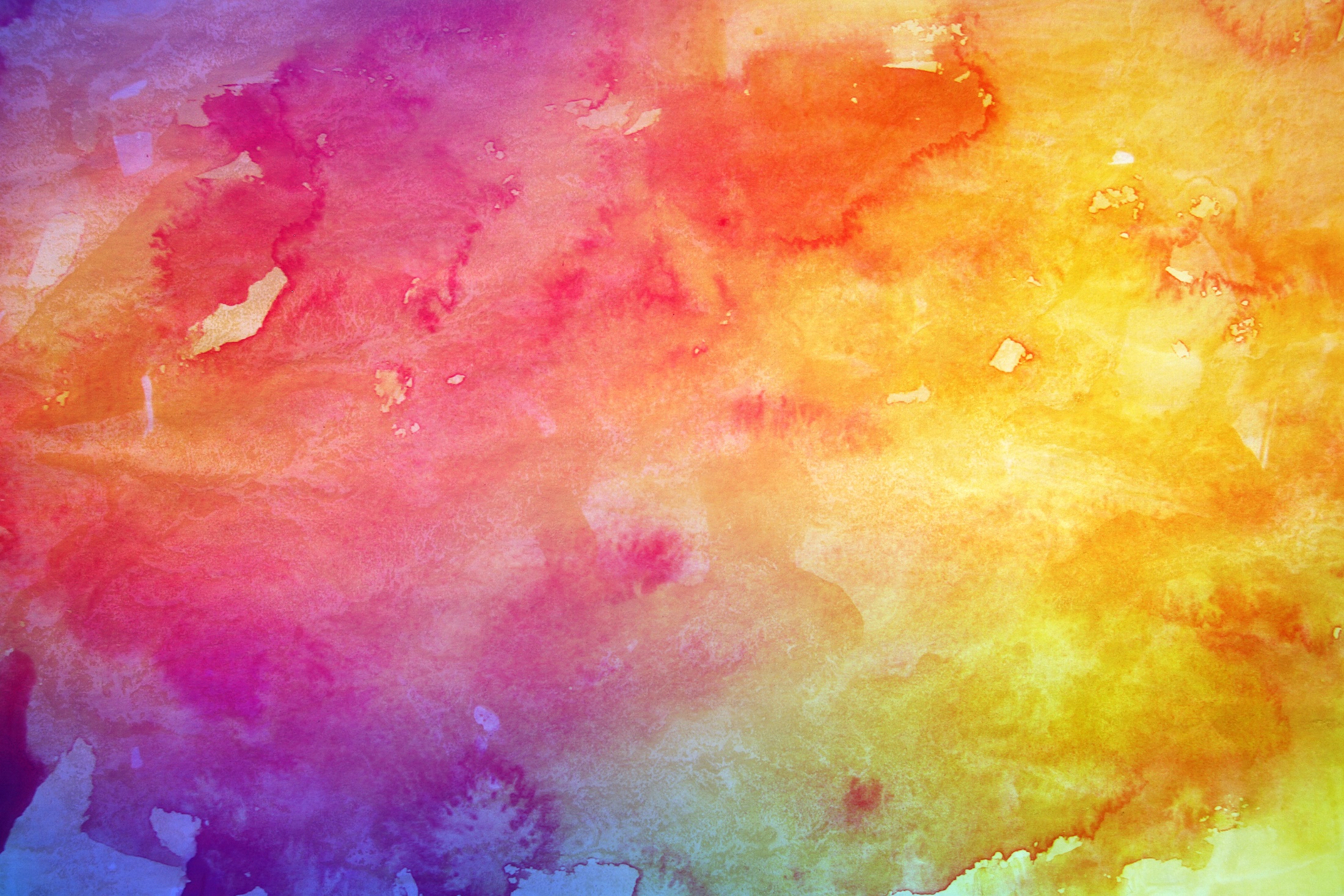 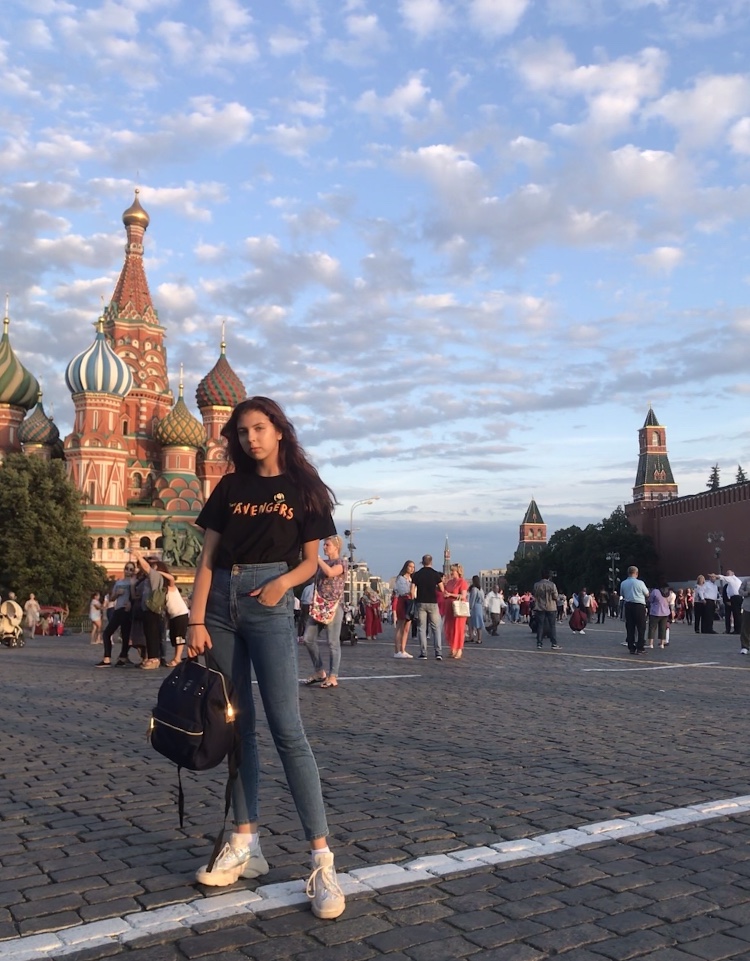 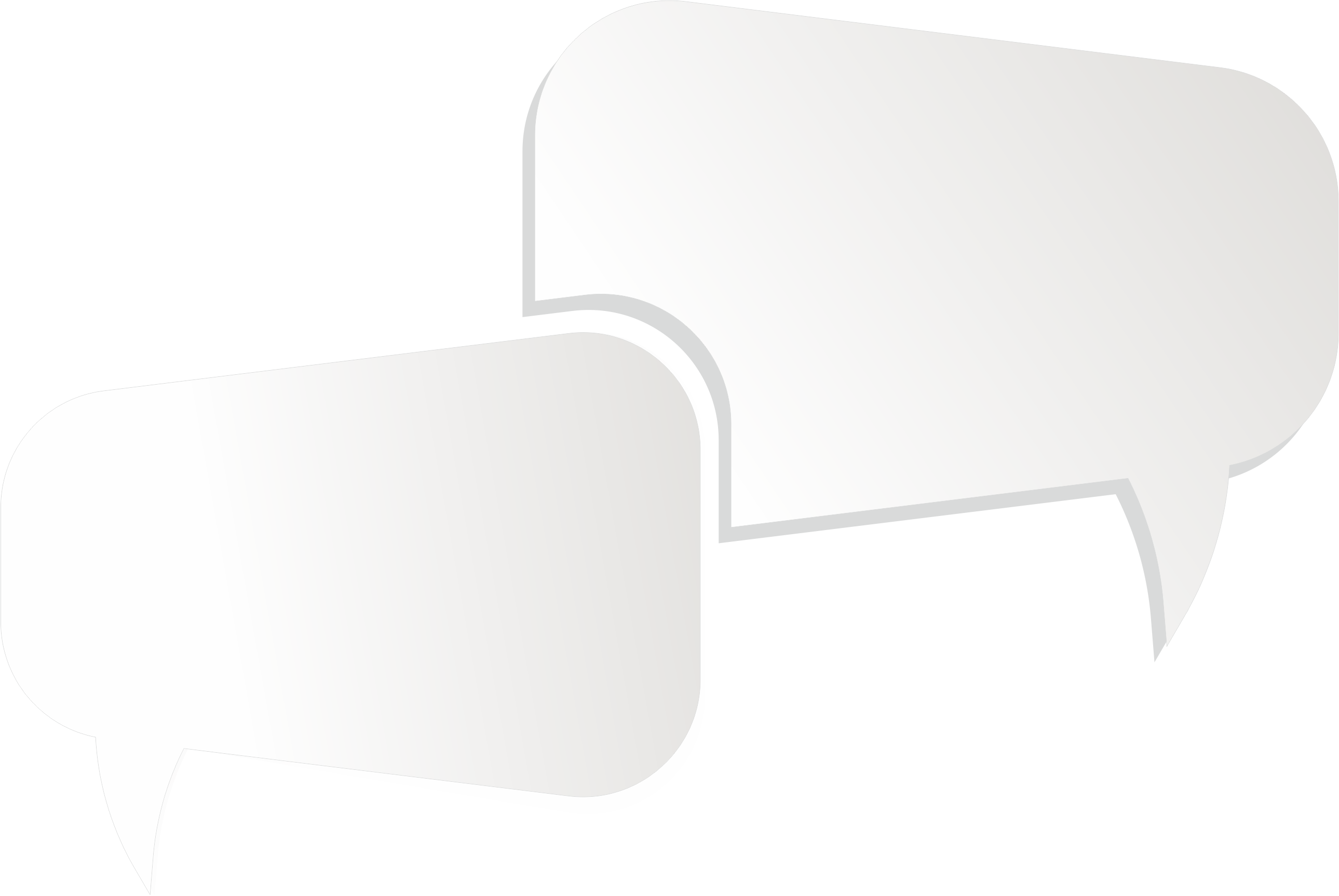 Умная.
Талантливая.
Красивая.
Расскажи о себе
в трёх словах
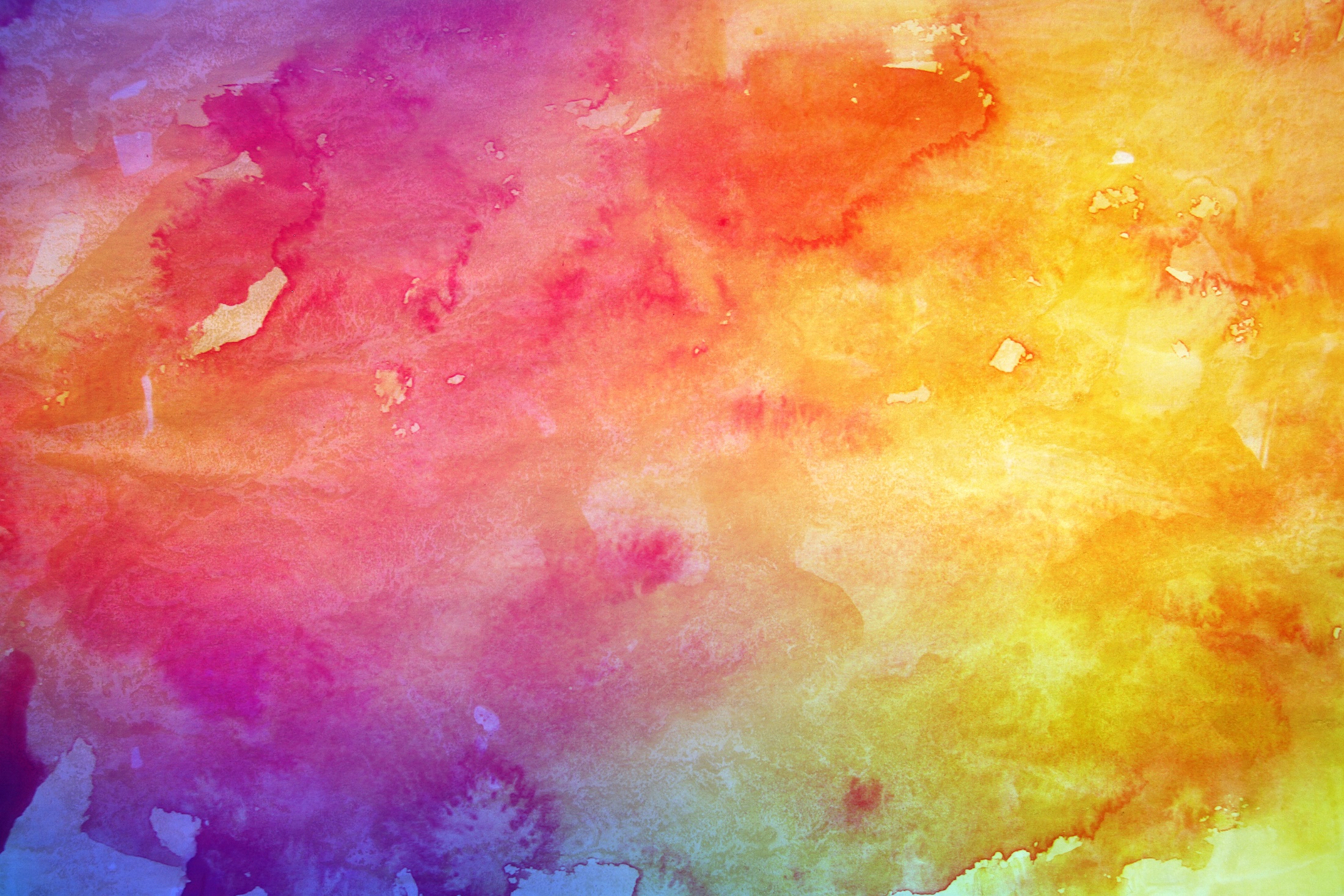 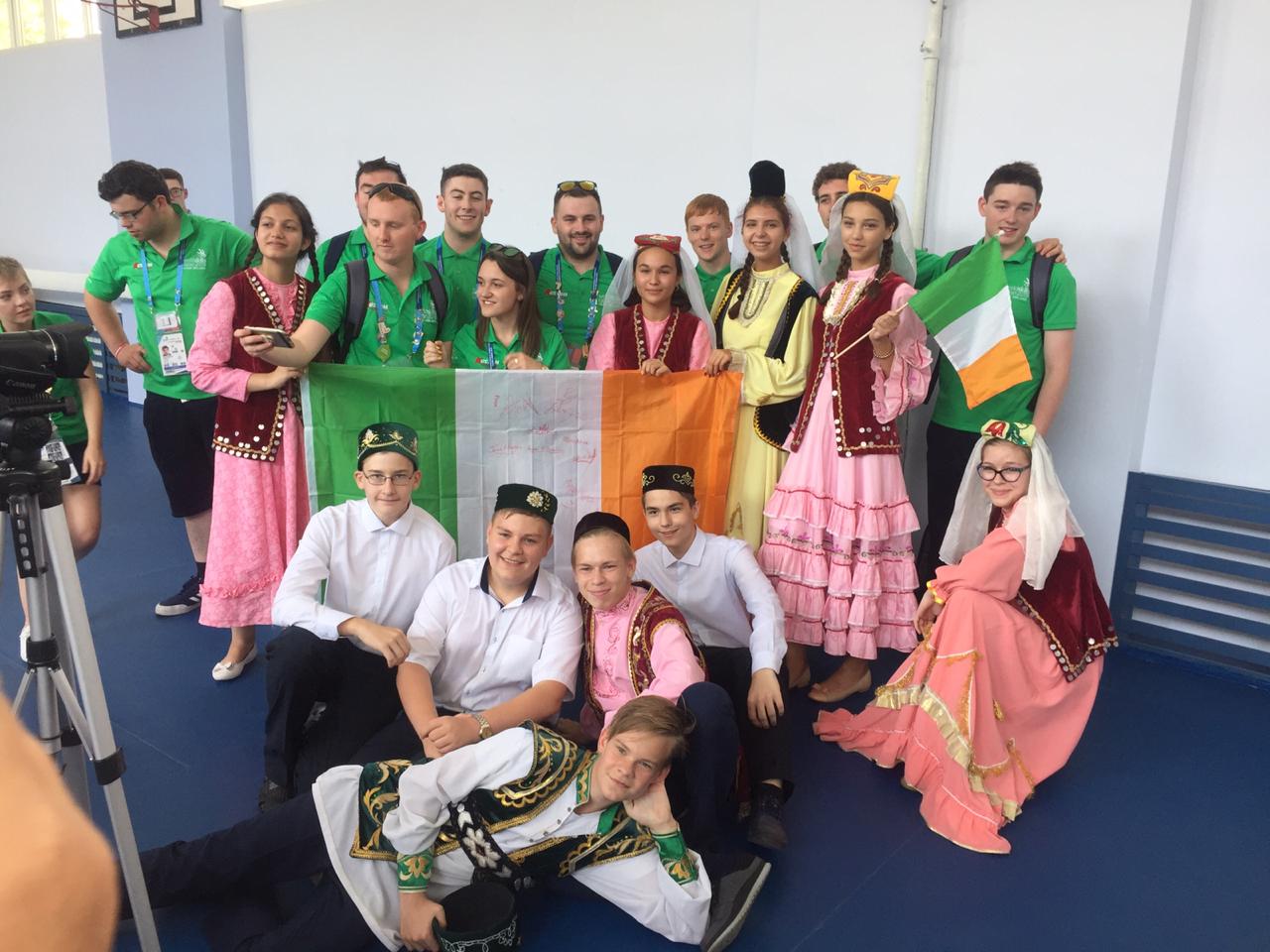 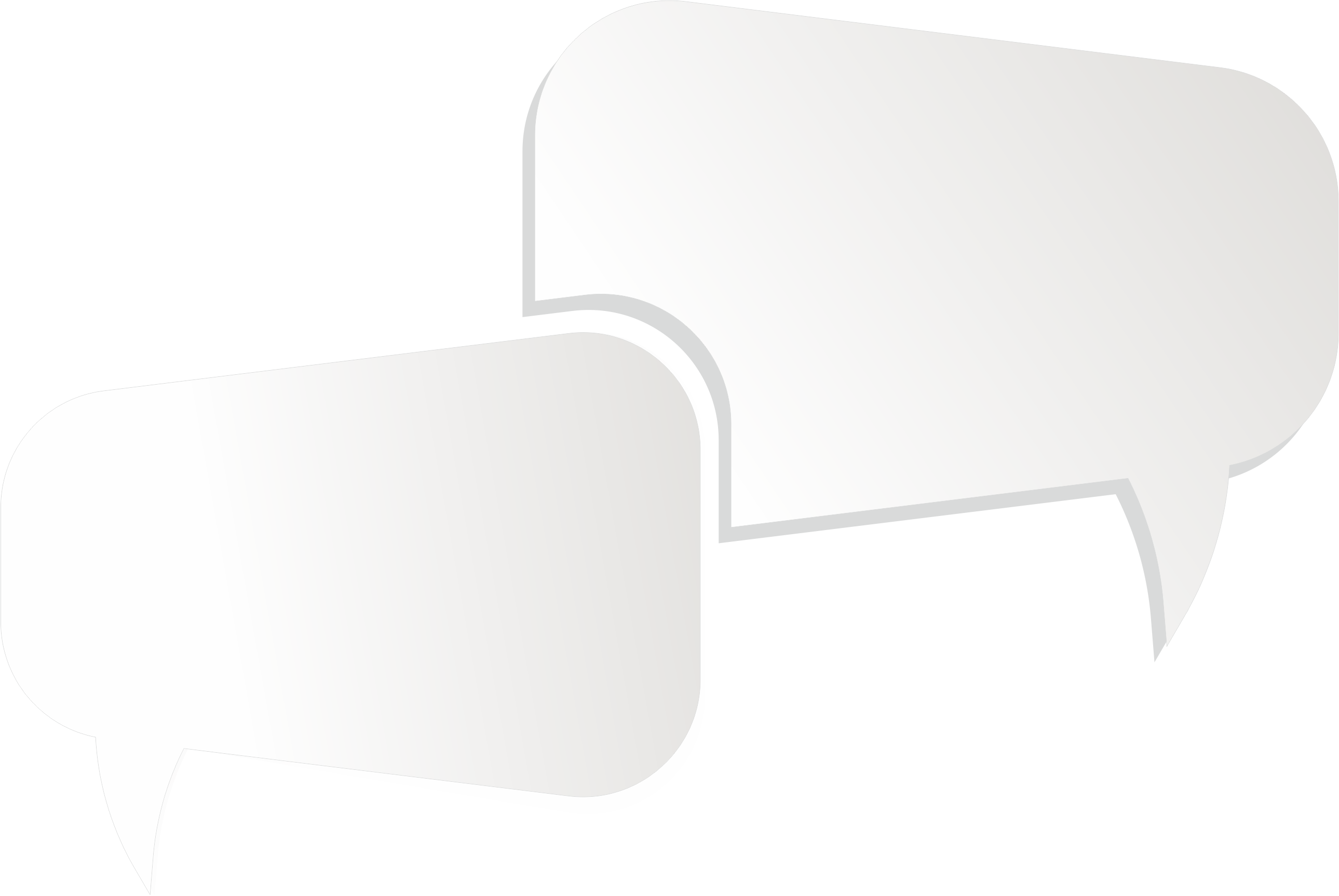 Это мои друзья, 
с которыми я уже много
 лет…
Школа-большая часть твоей жизни. Что больше всего нравится в школе?
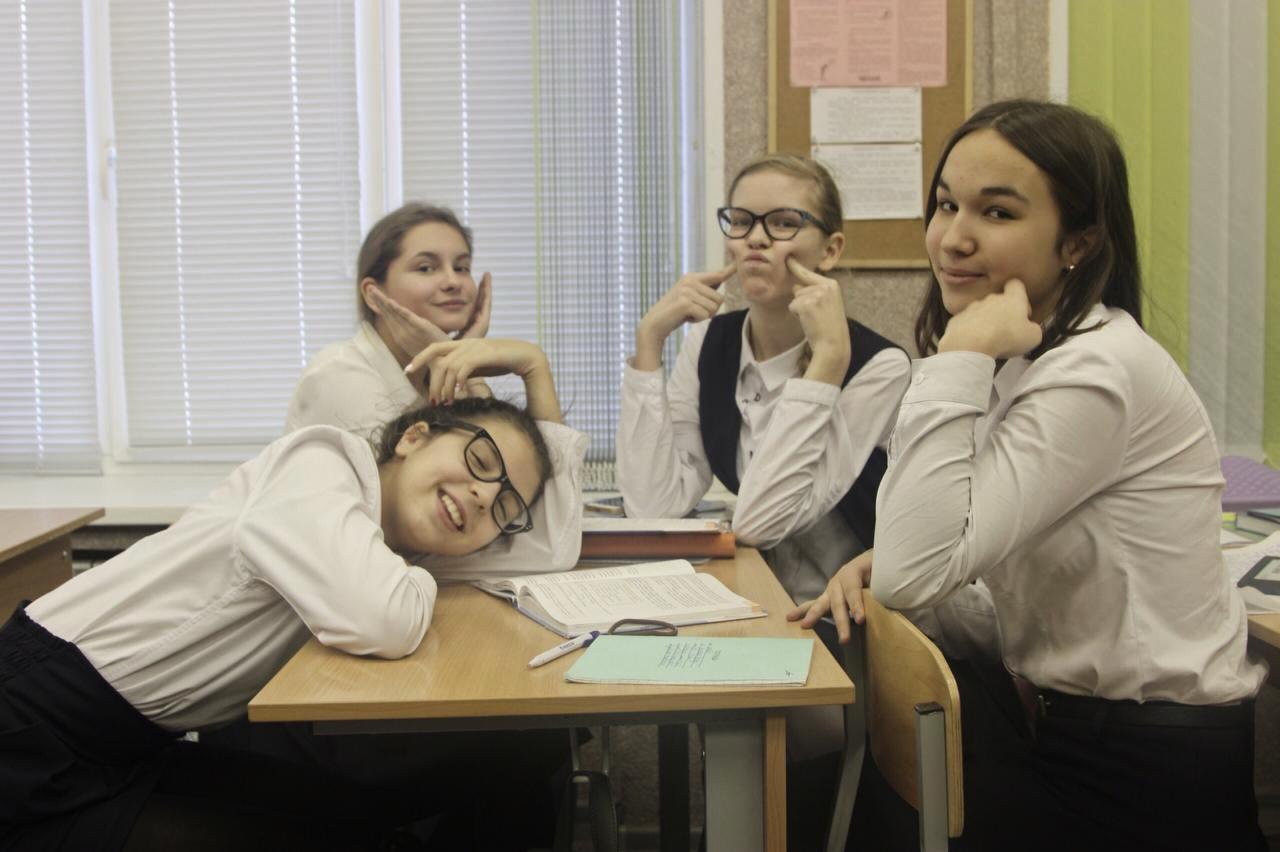 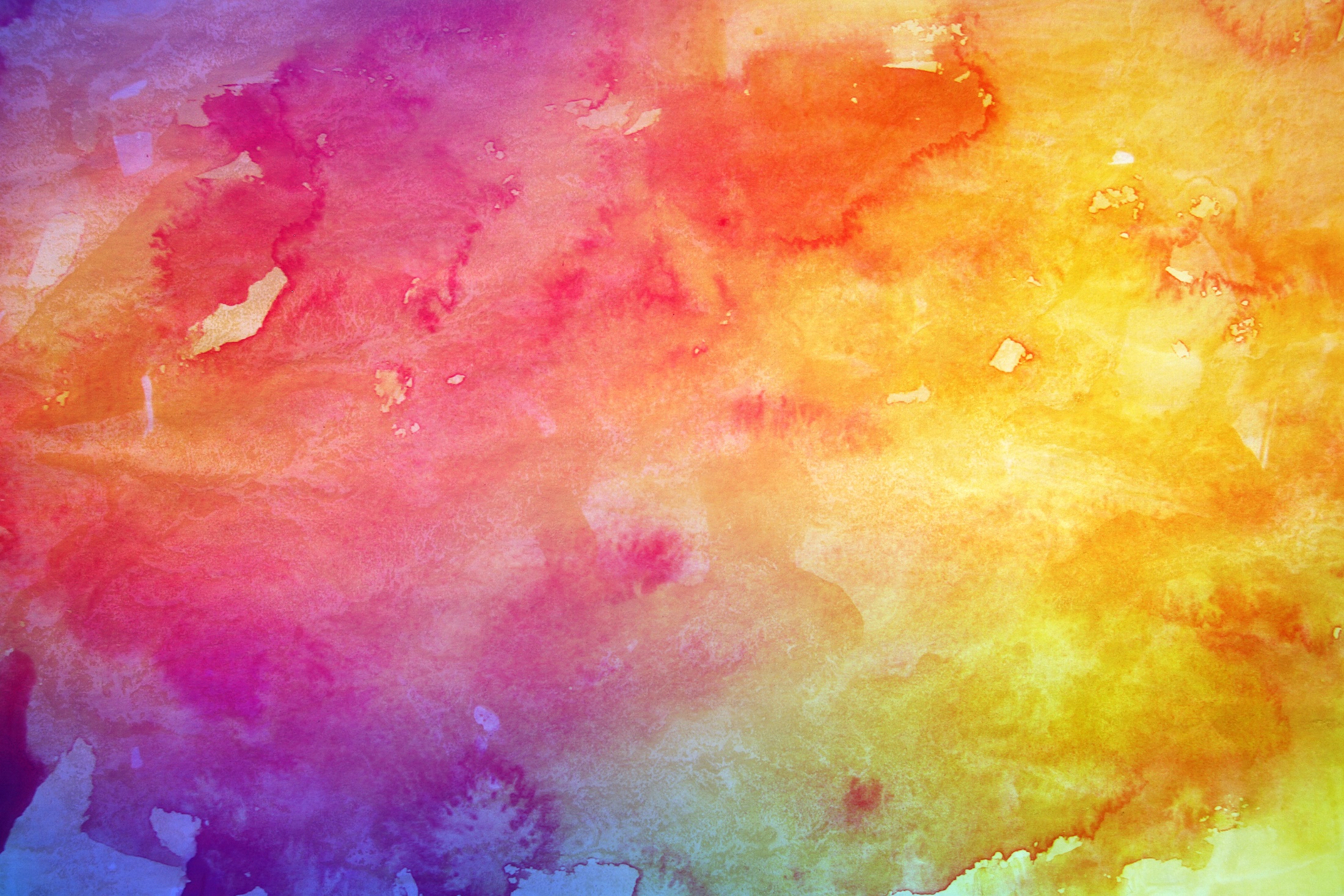 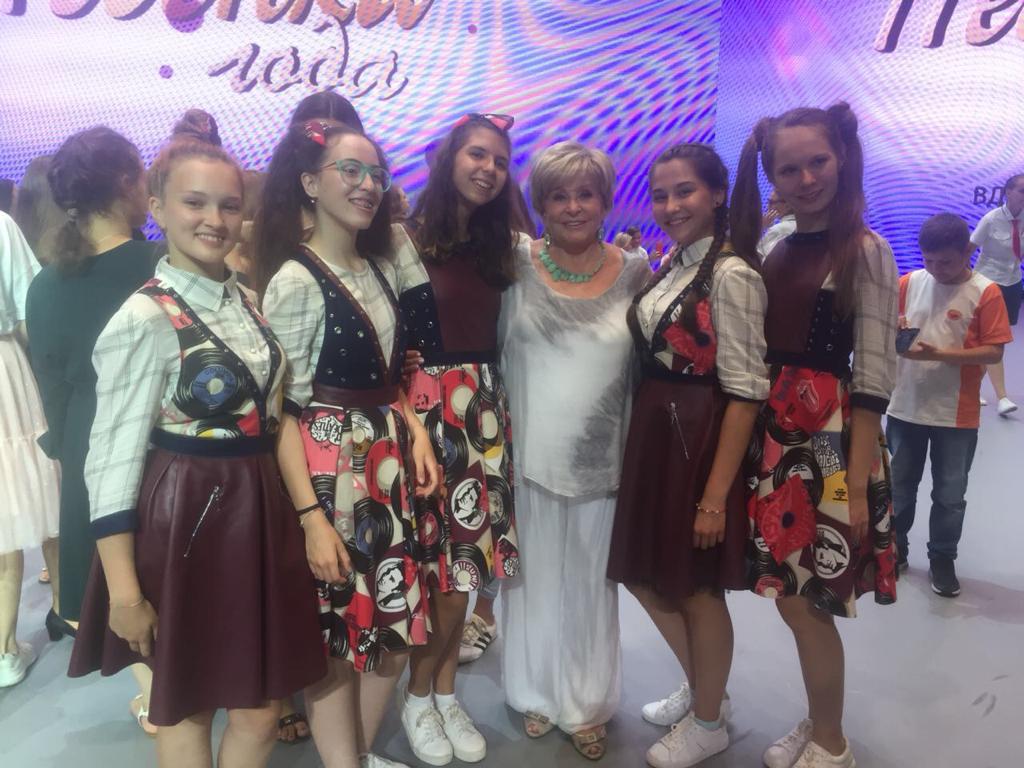 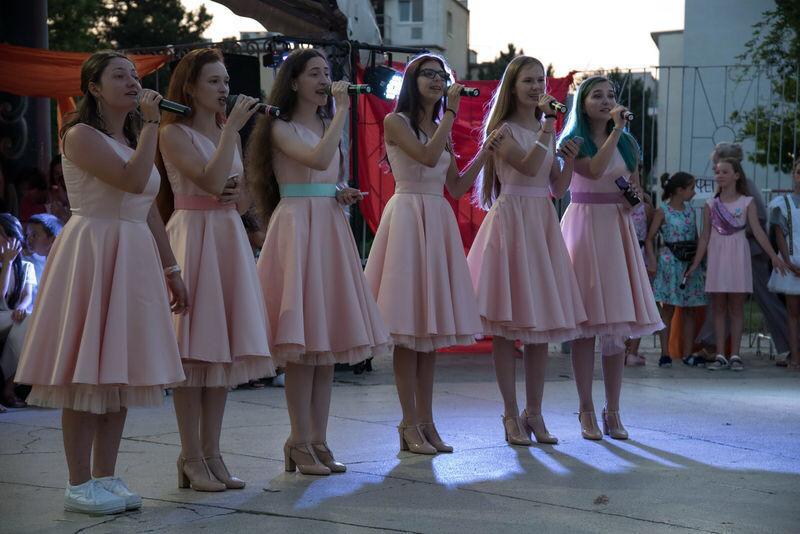 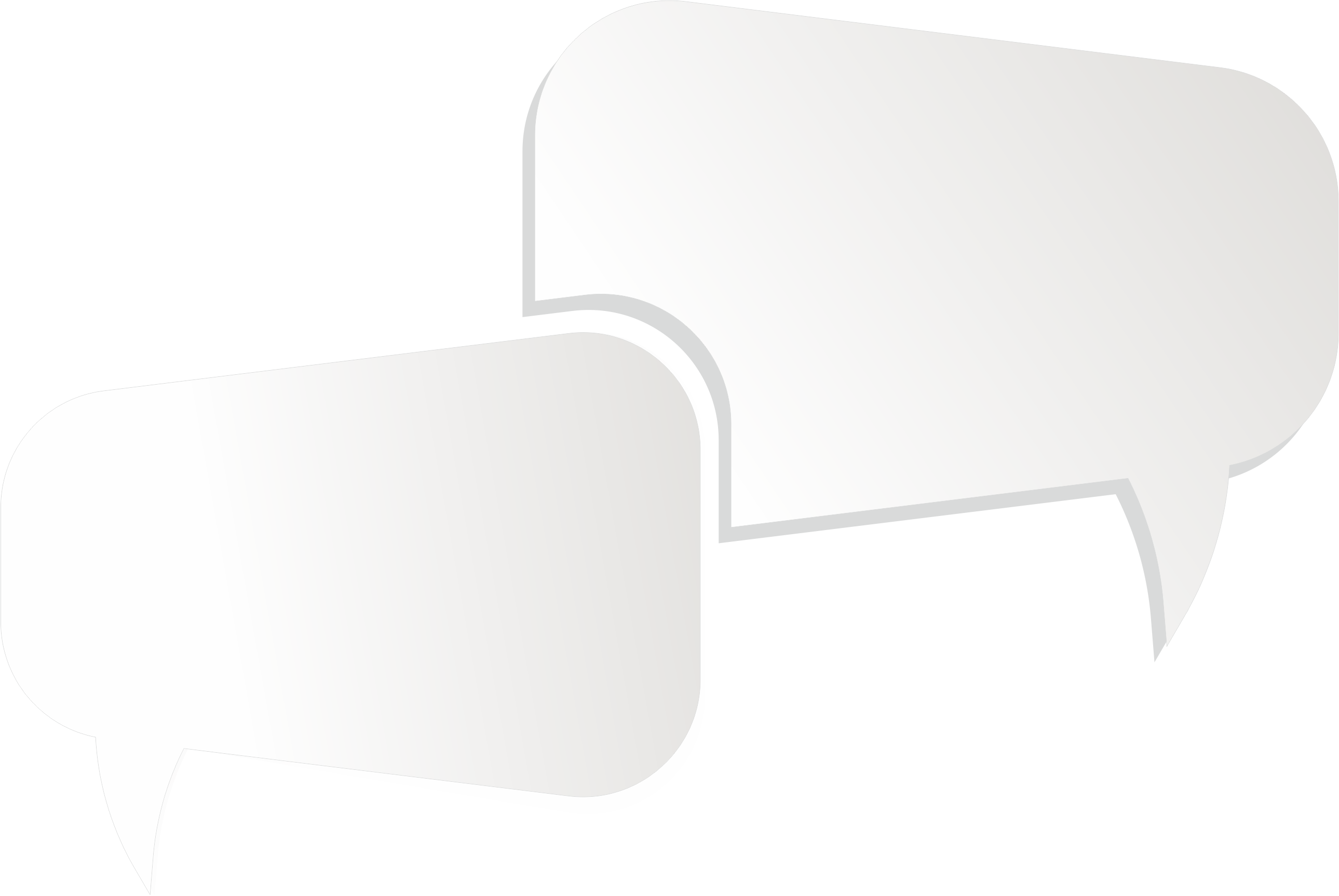 Расскажи о своем творческом пути
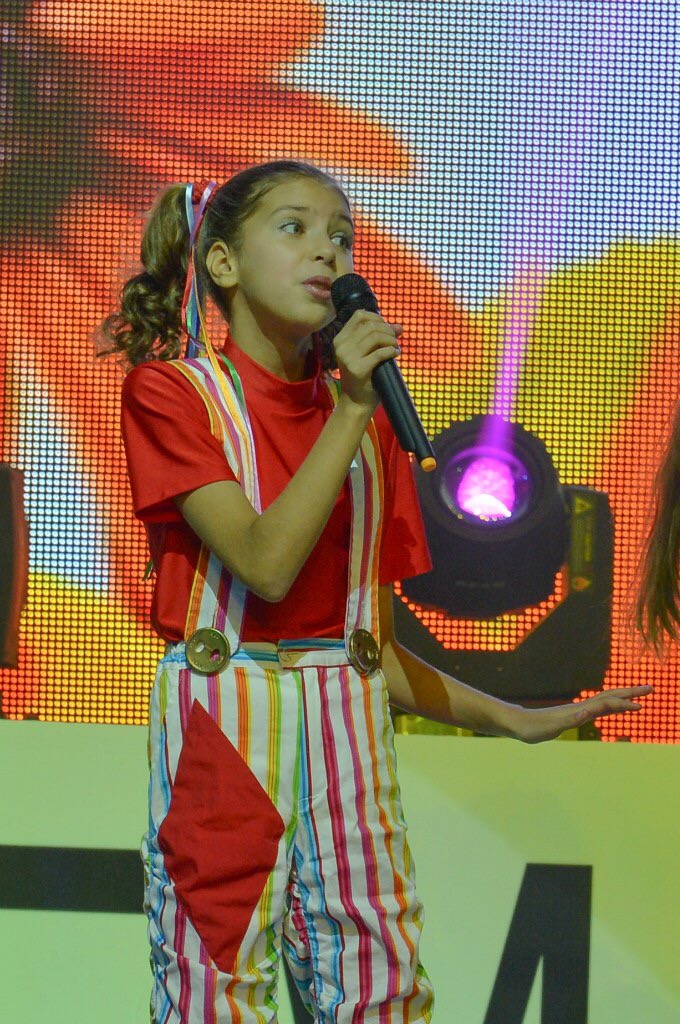 Начала петь в 5 лет, и занимаюсь вокалом до сих пор.
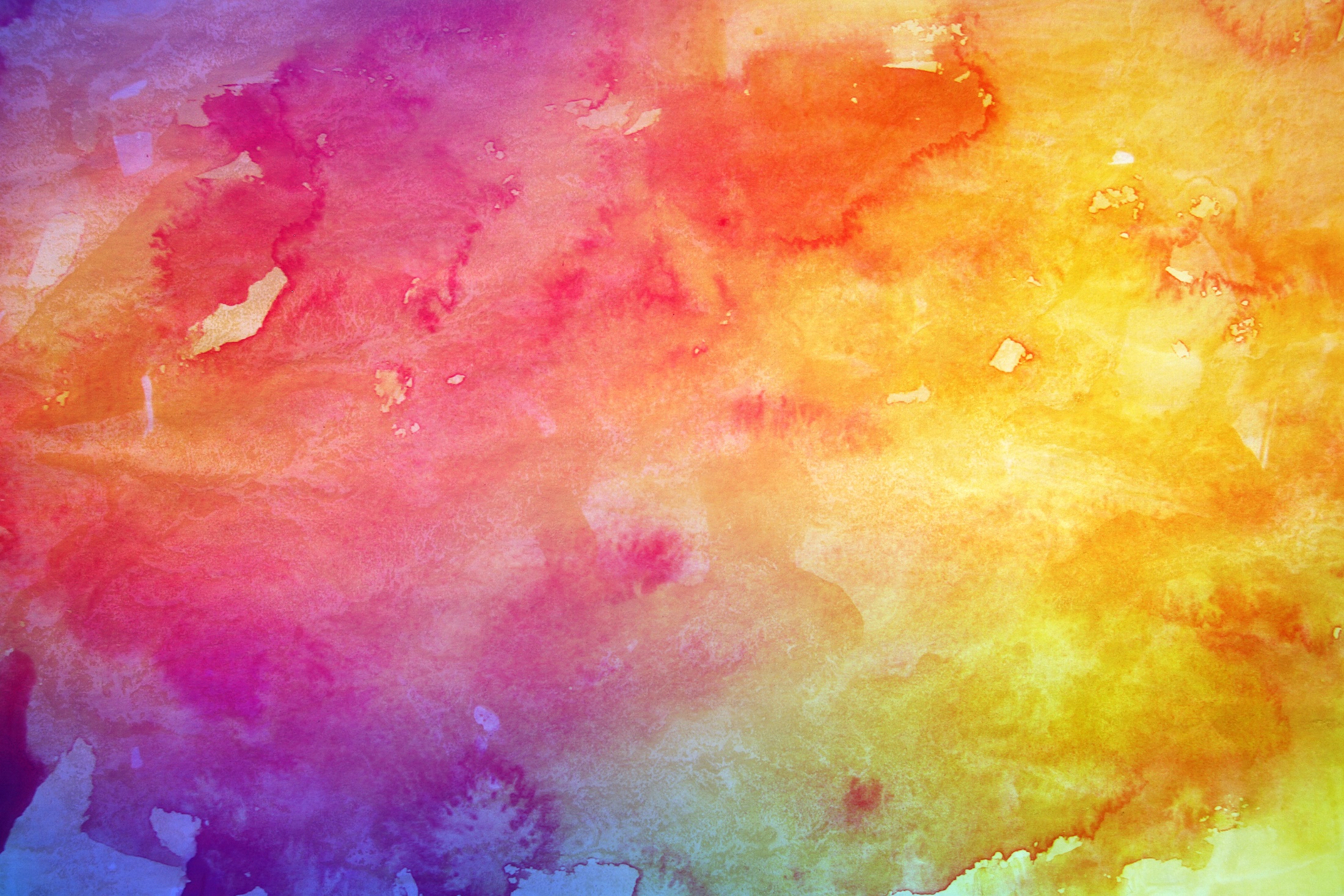 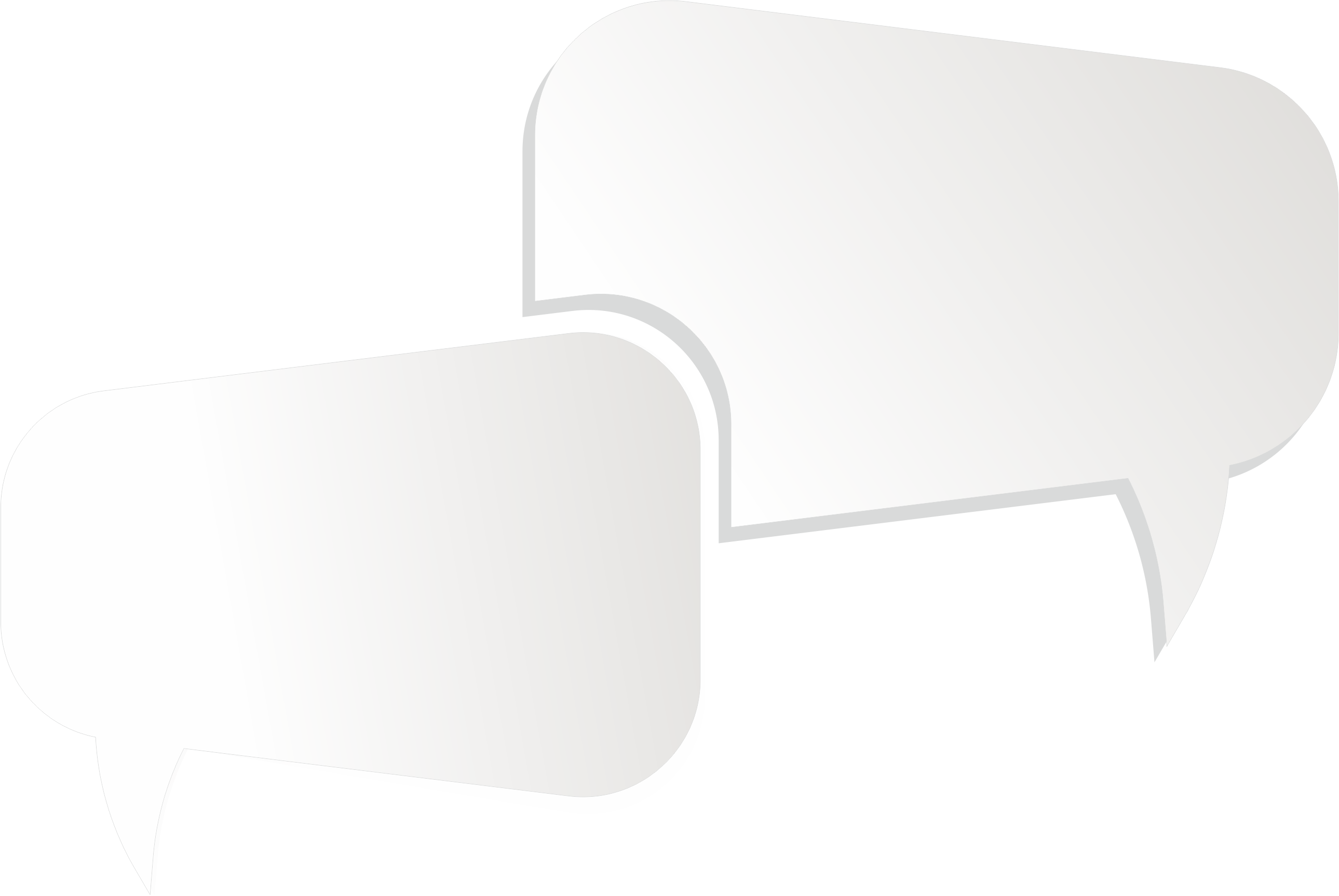 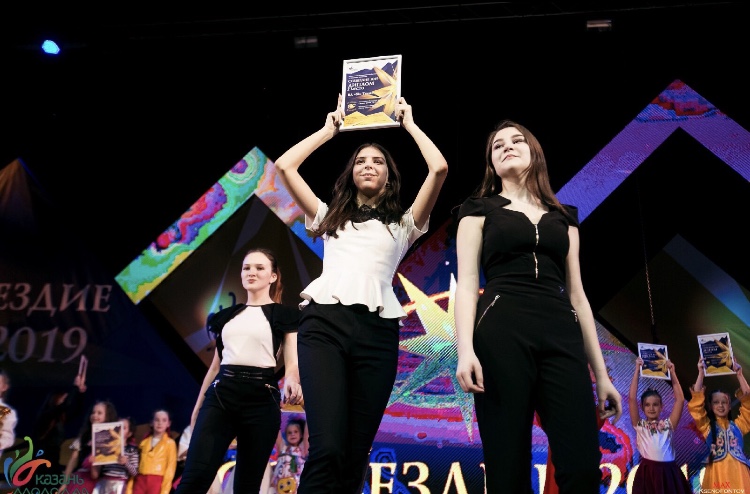 Самые главные достижения-членство в школьном совете, победы в олимпиадах, Гран-при международных вокальных конкурсов
Твои достижения в жизни
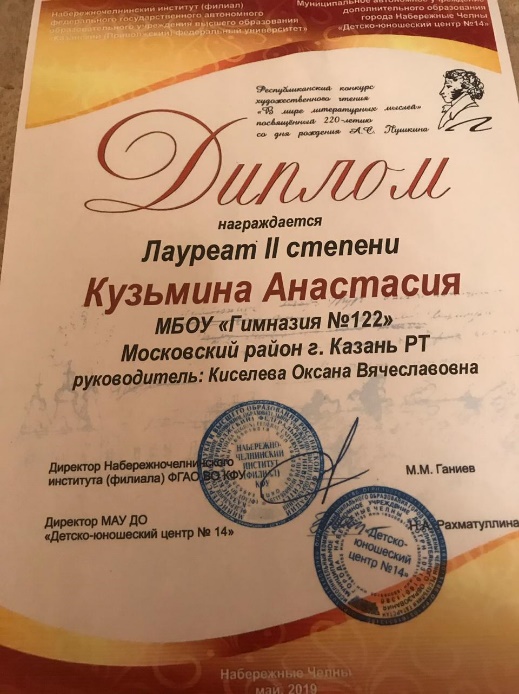 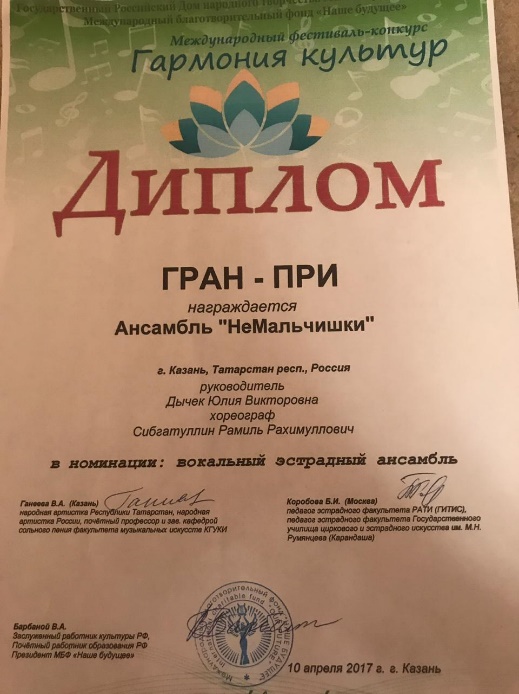 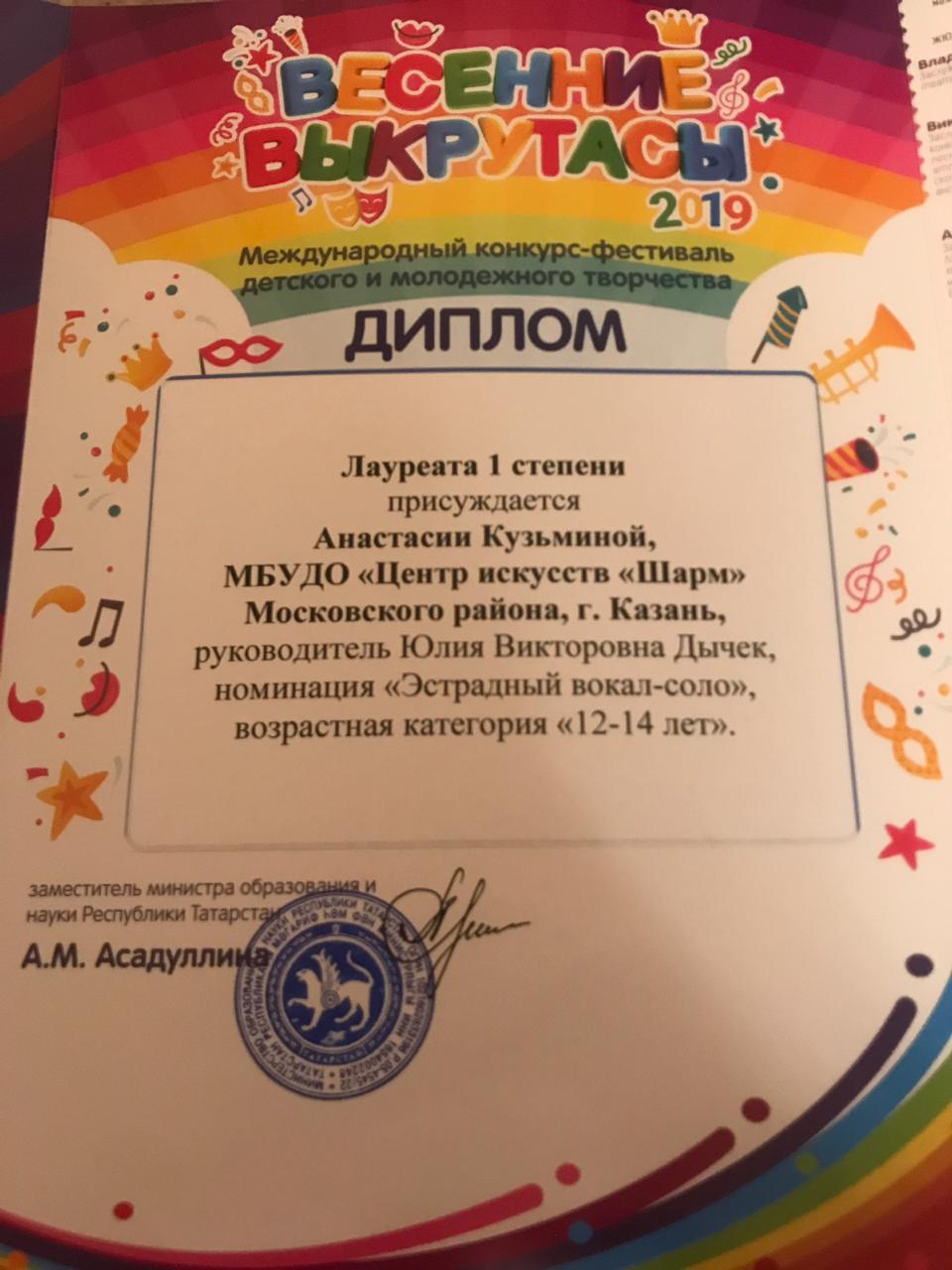 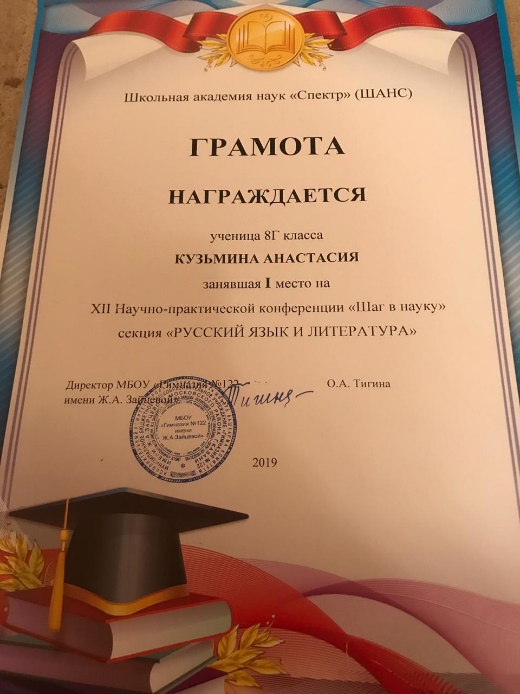 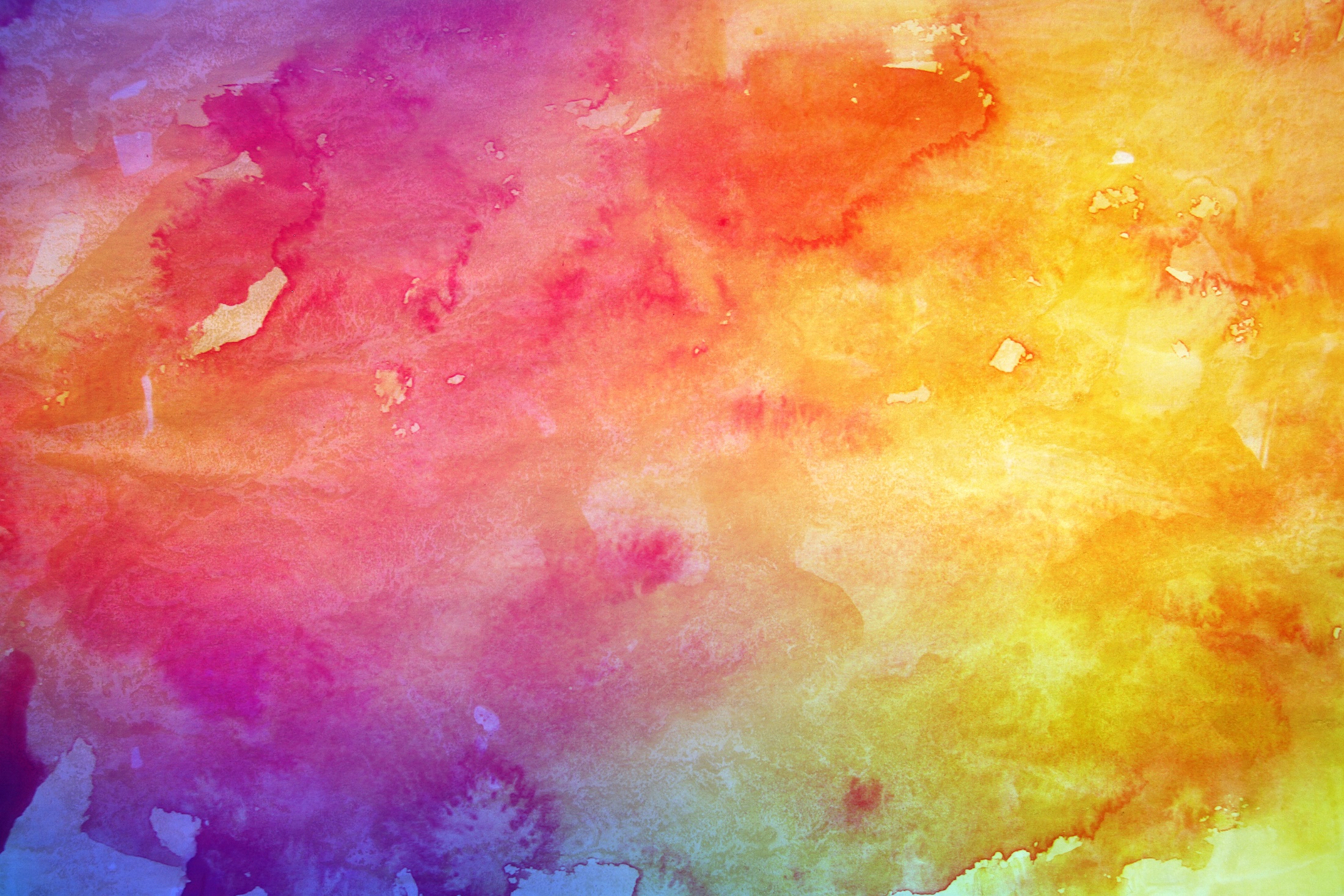 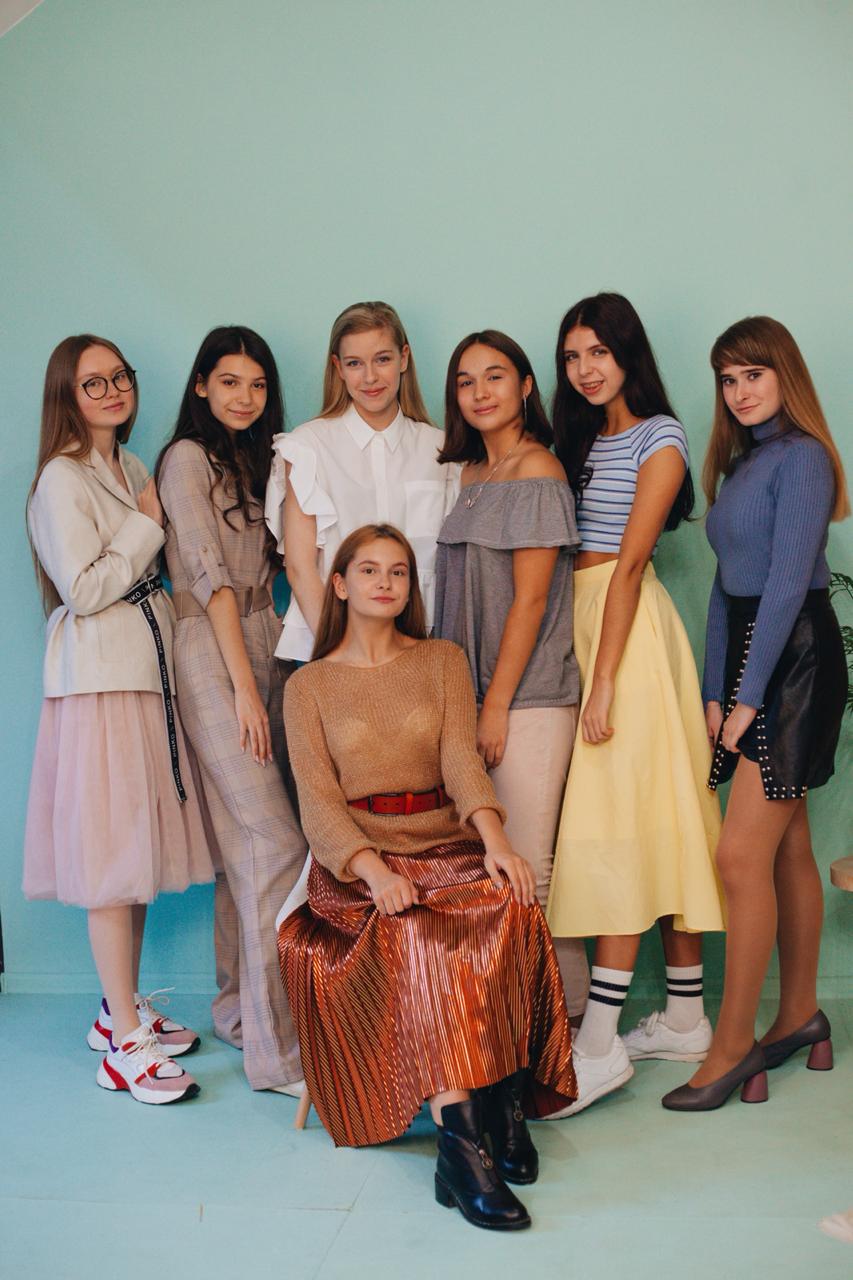 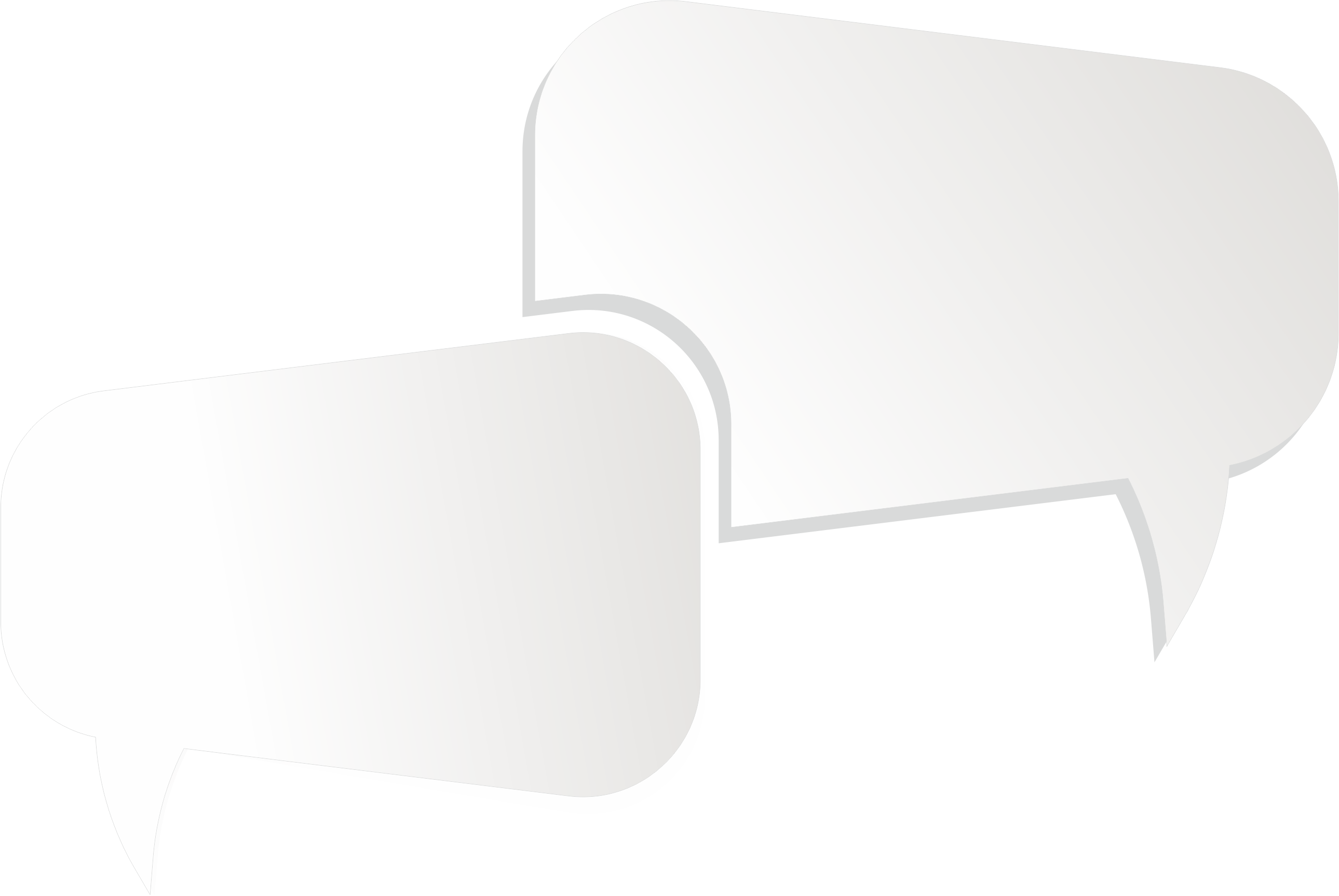 Расскажи о своих друзьях
Друзья-неотъемлемая часть моей жизни. 
Когда ты один-ты видишь мир в одном цвете, а вместе с друзьями видишь целую радугу.
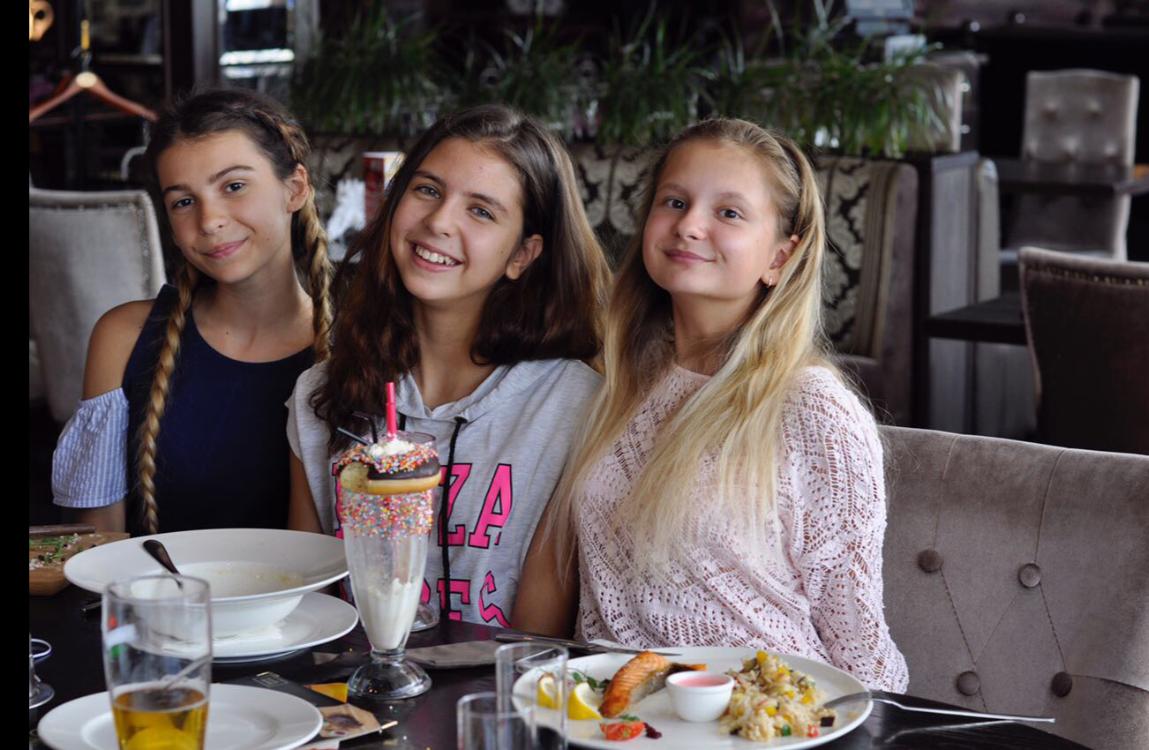 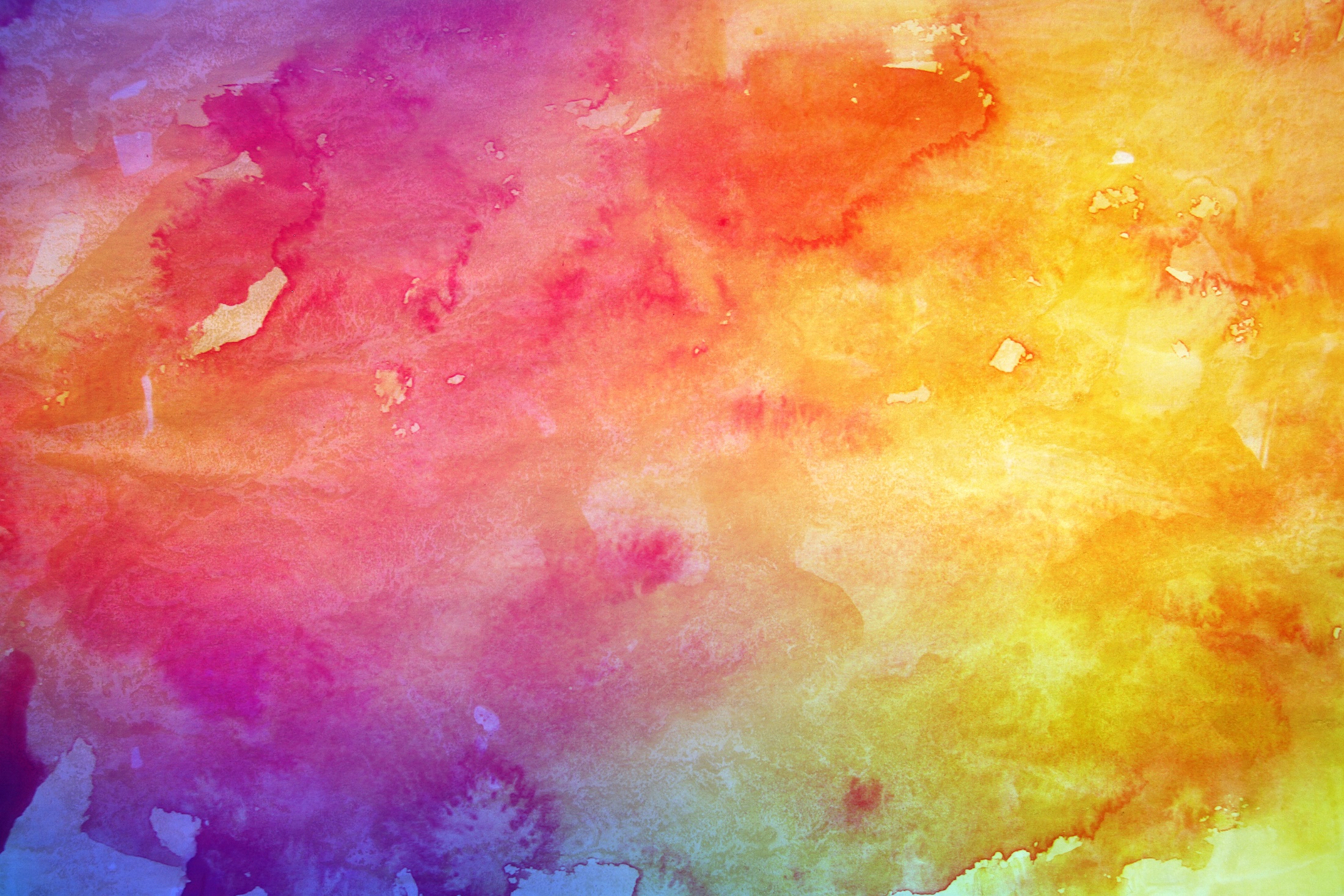 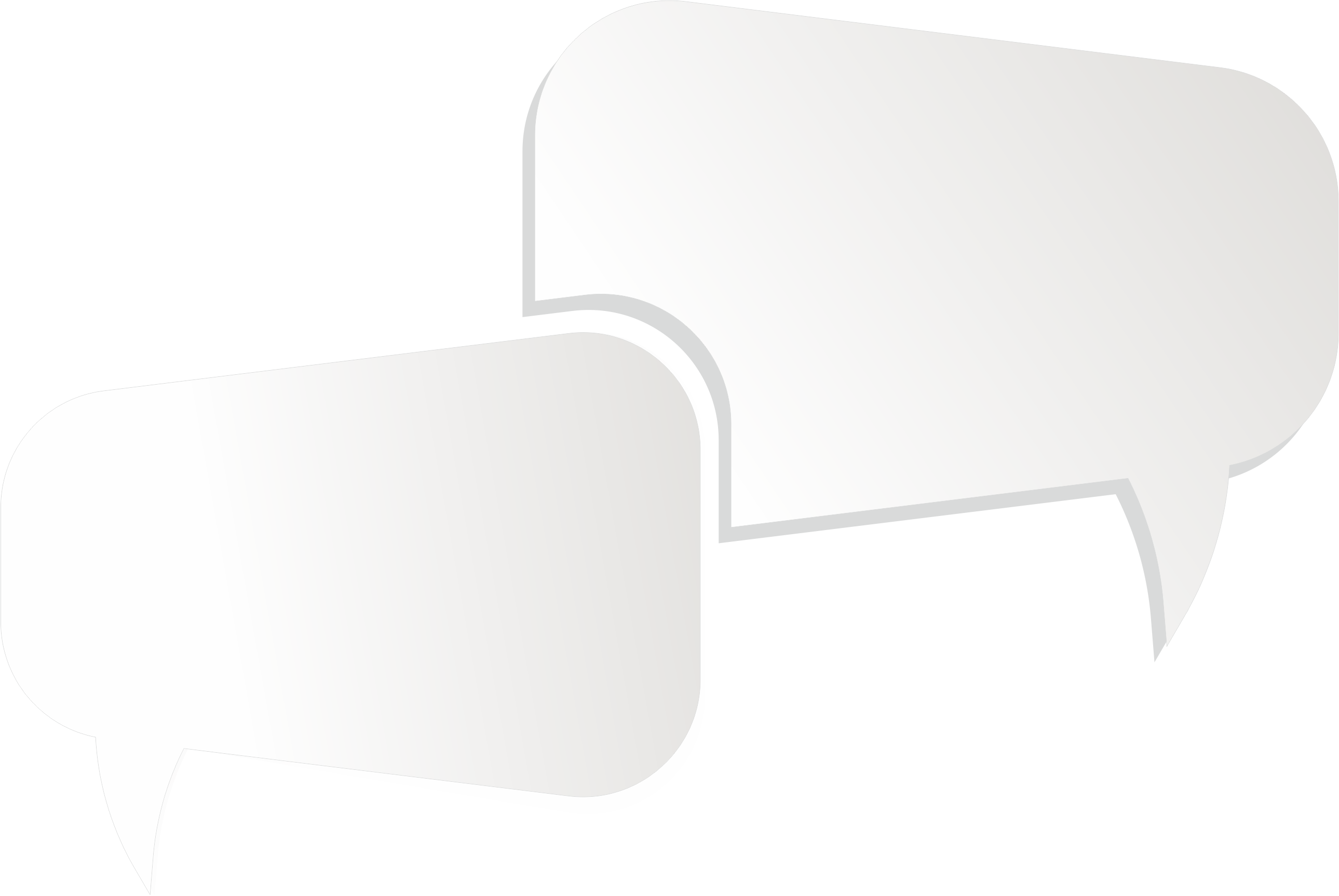 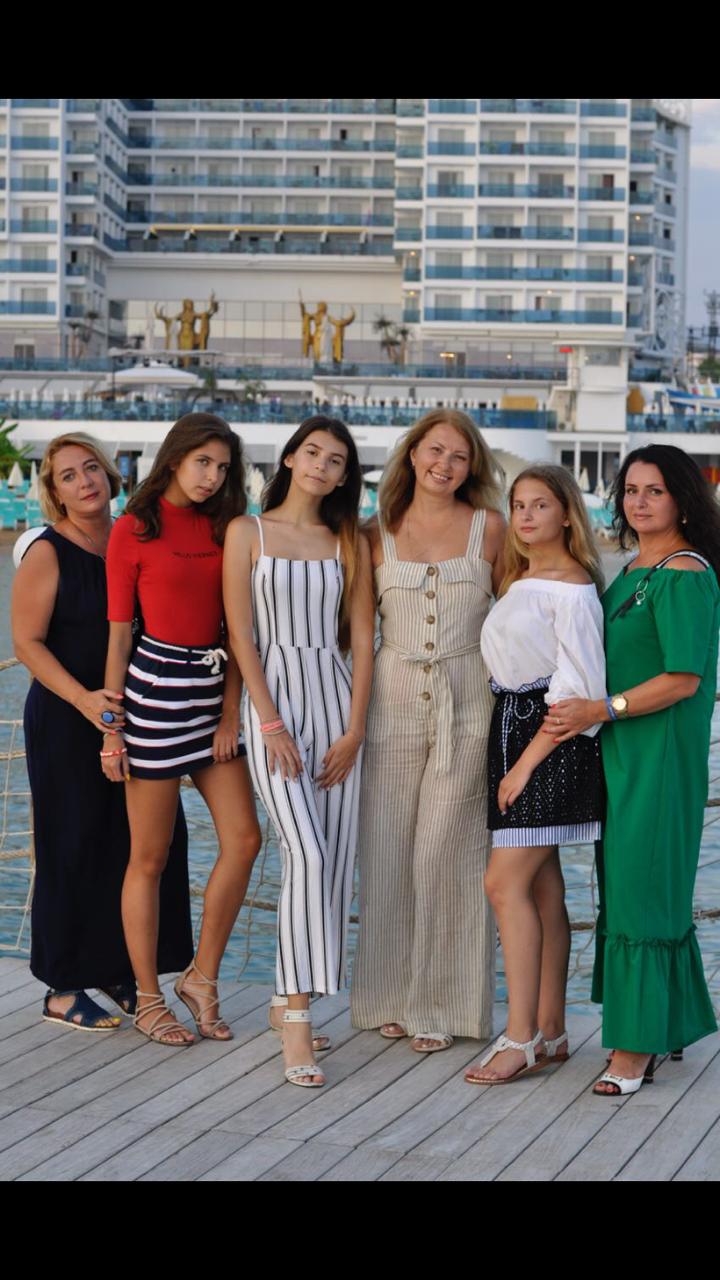 У меня большая и дружная семья. Бабушки, дедушки, дяди, тёти и целых 7 братьев и сестёр!
 Мы часто и весело проводим 
время вместе.
В эфире 
программа
«Моя семья» 
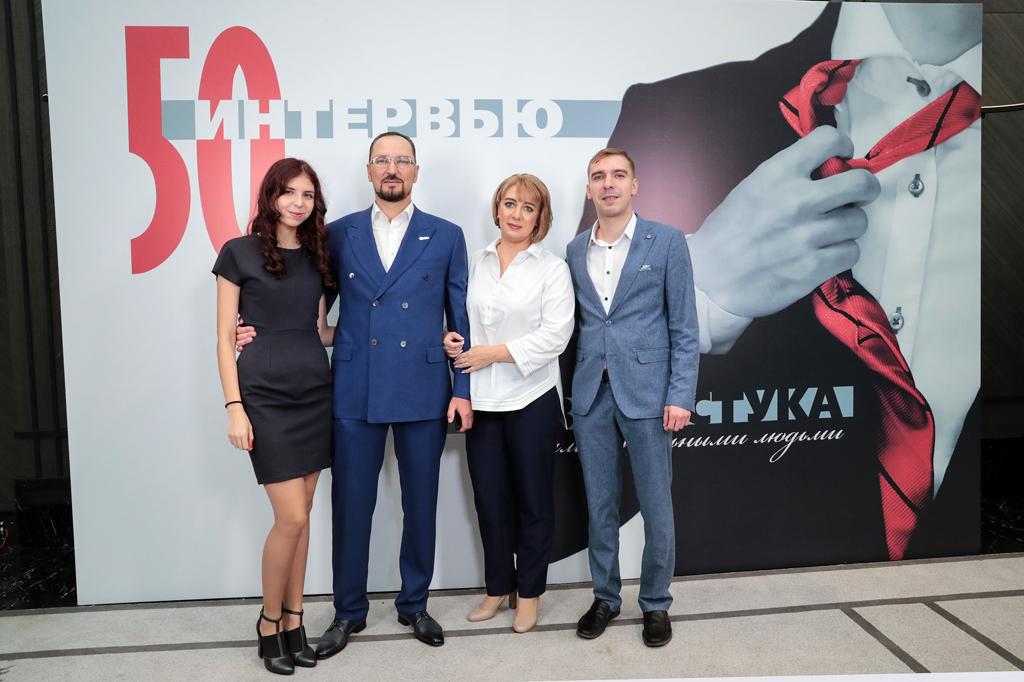 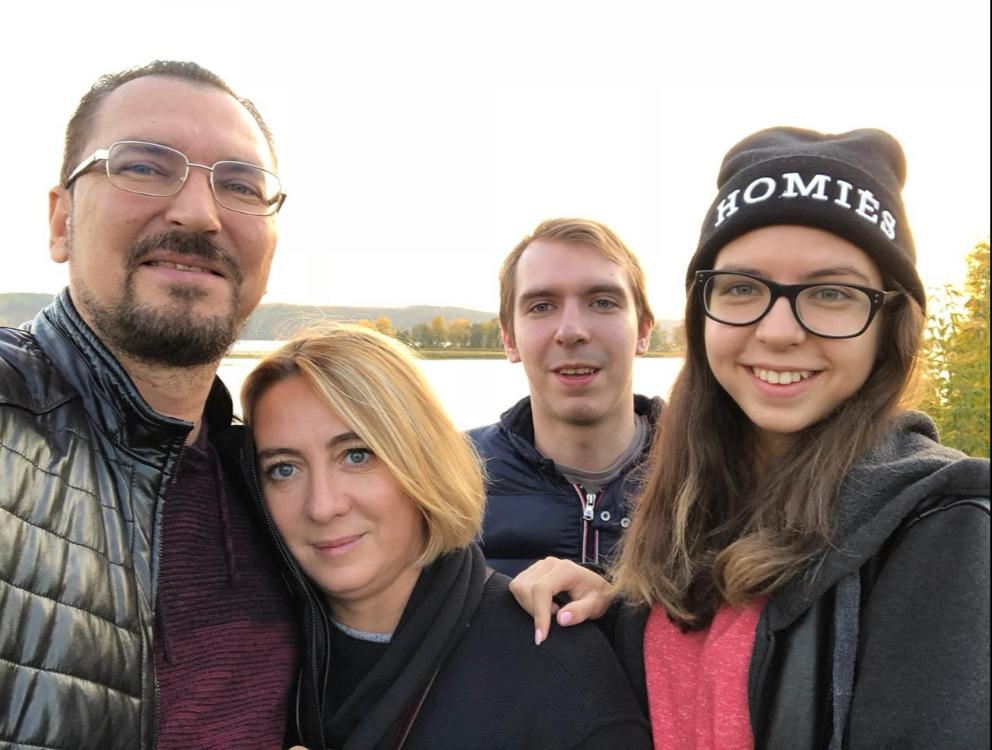 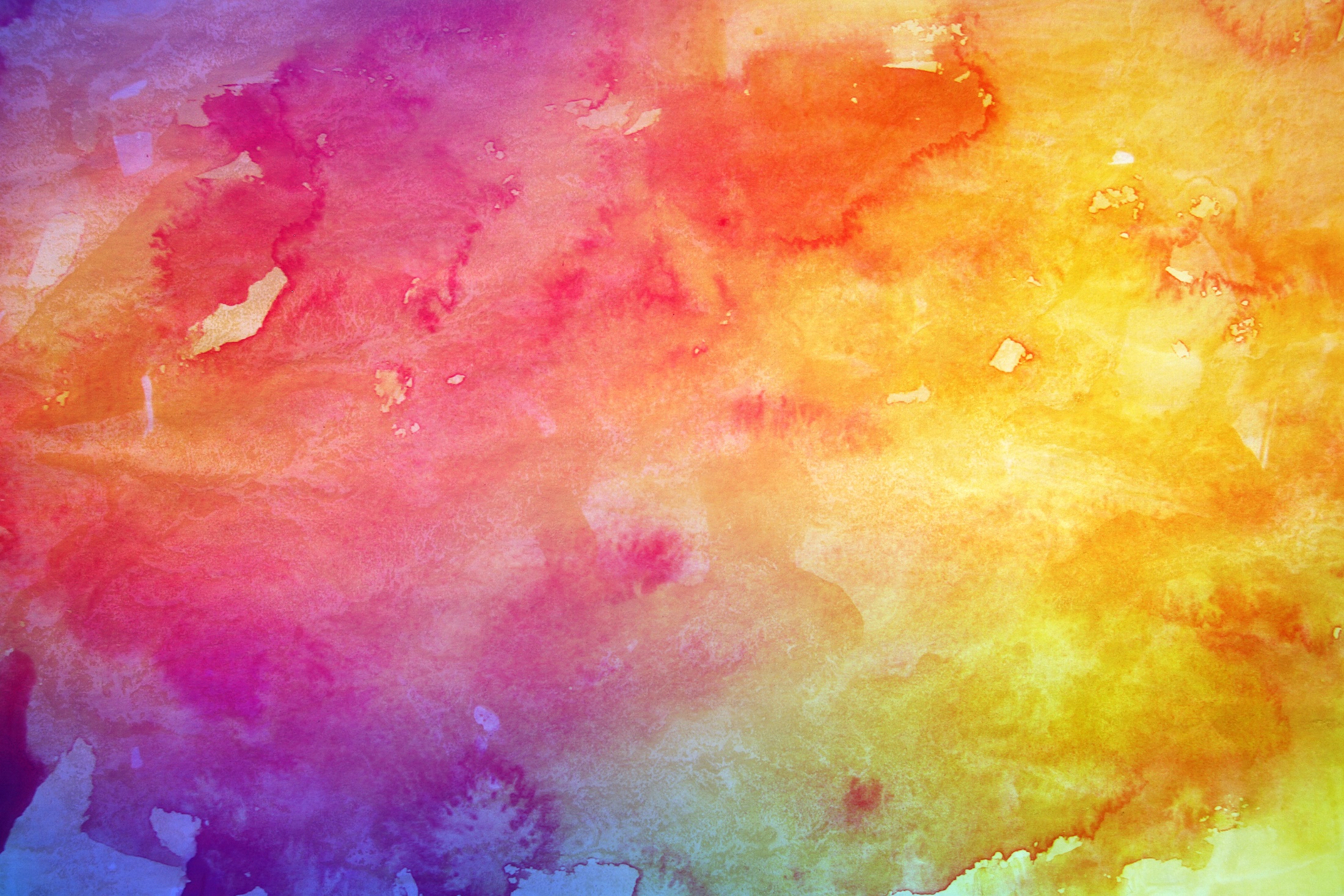 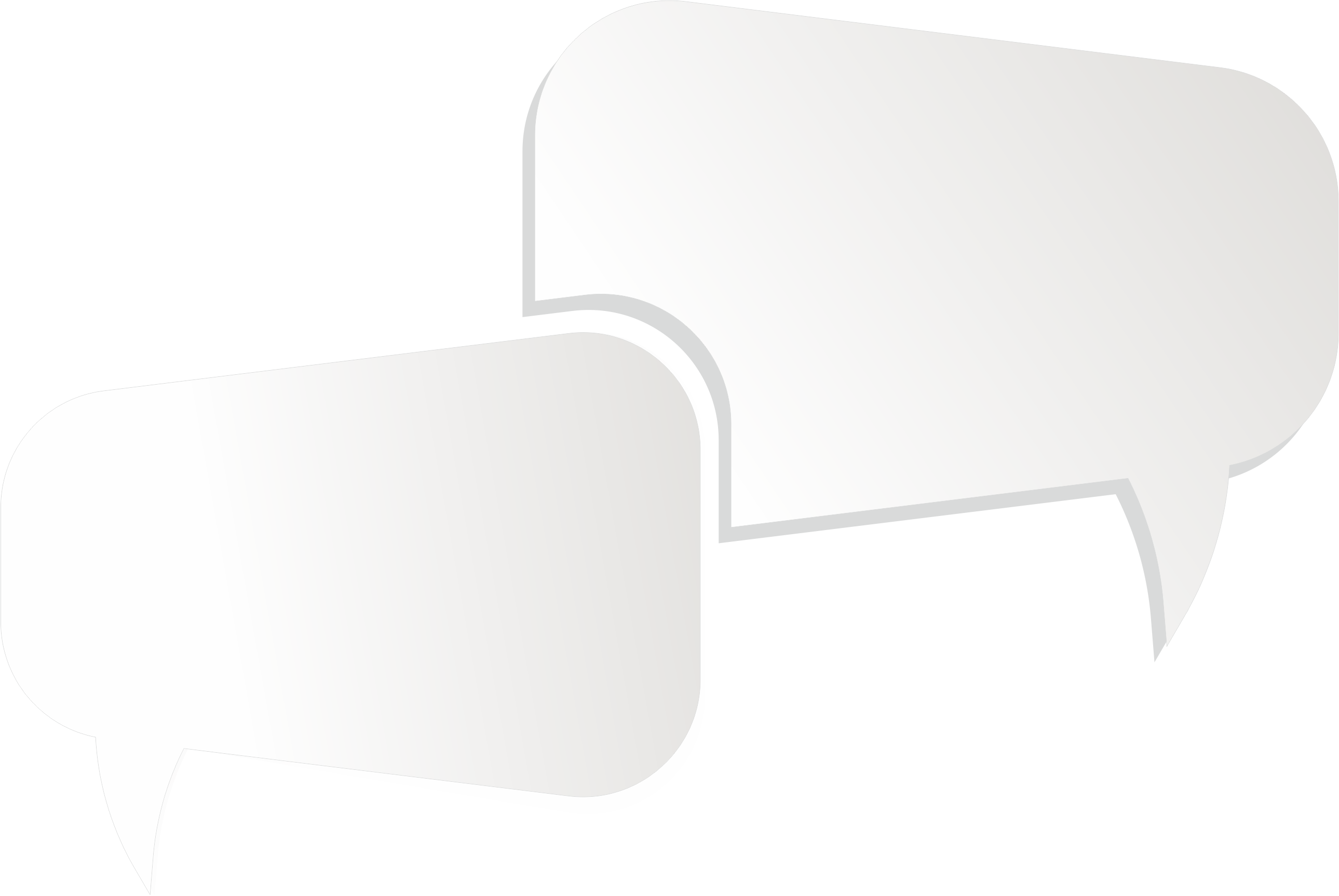 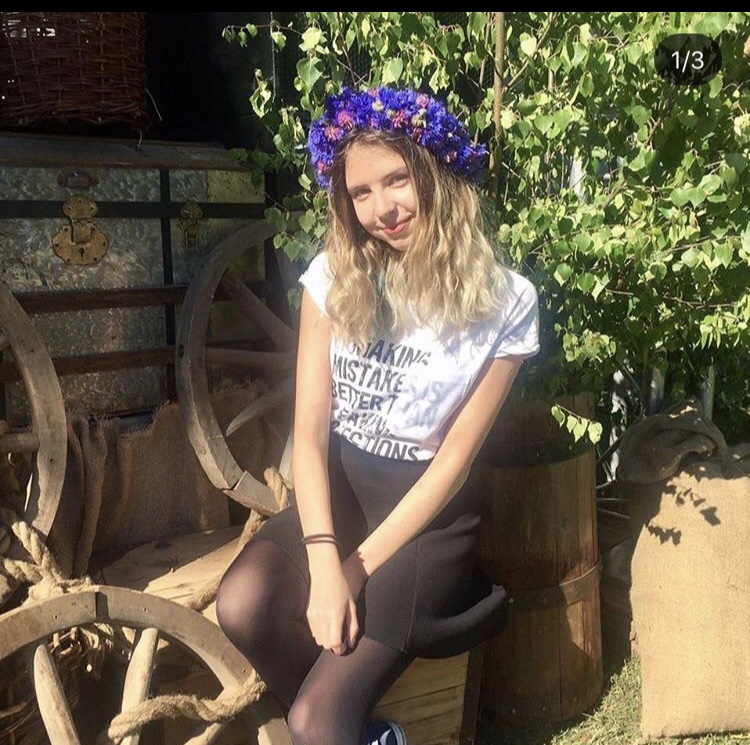 Решать все проблемы красиво, талантливо и с умом!
Твой девиз
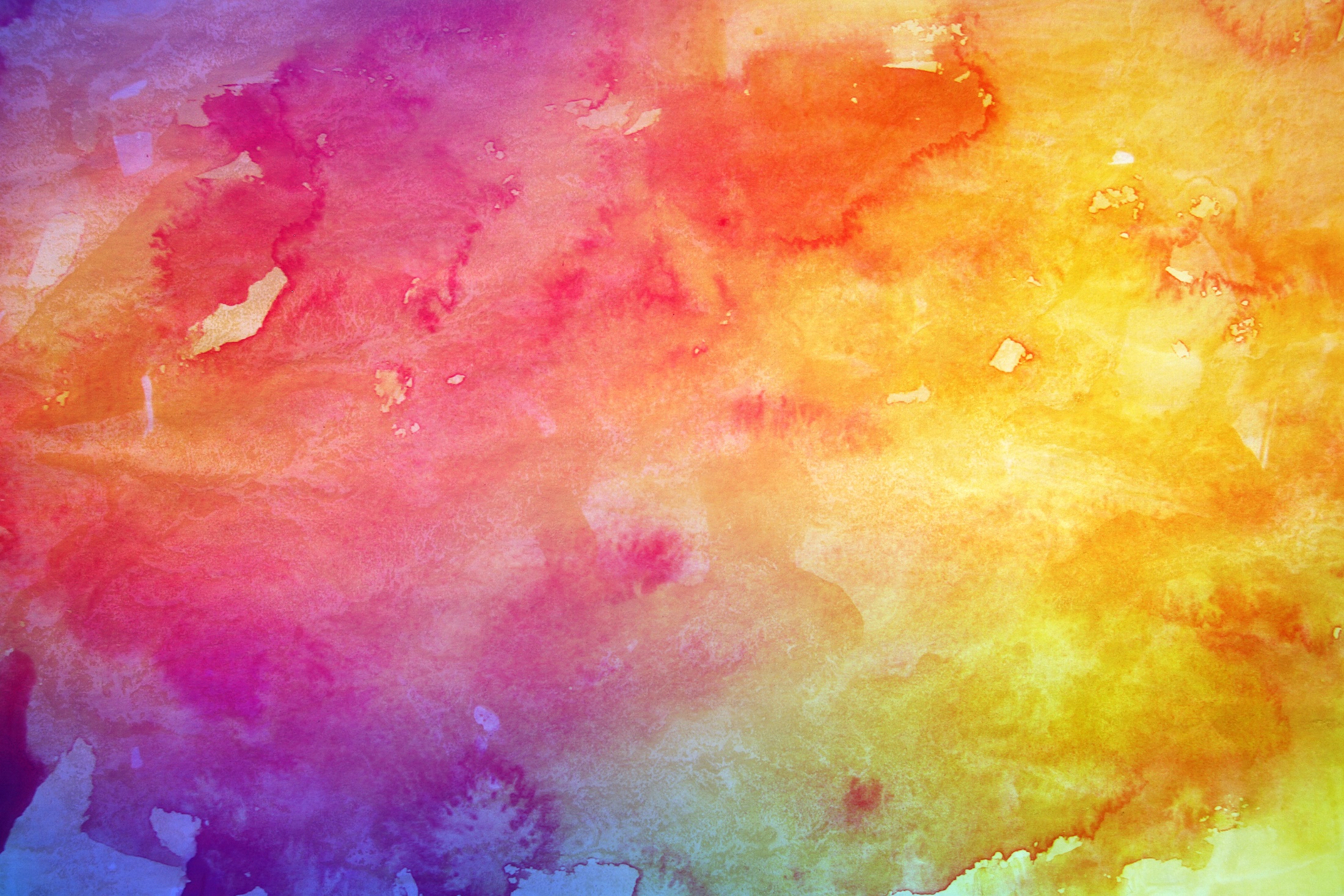 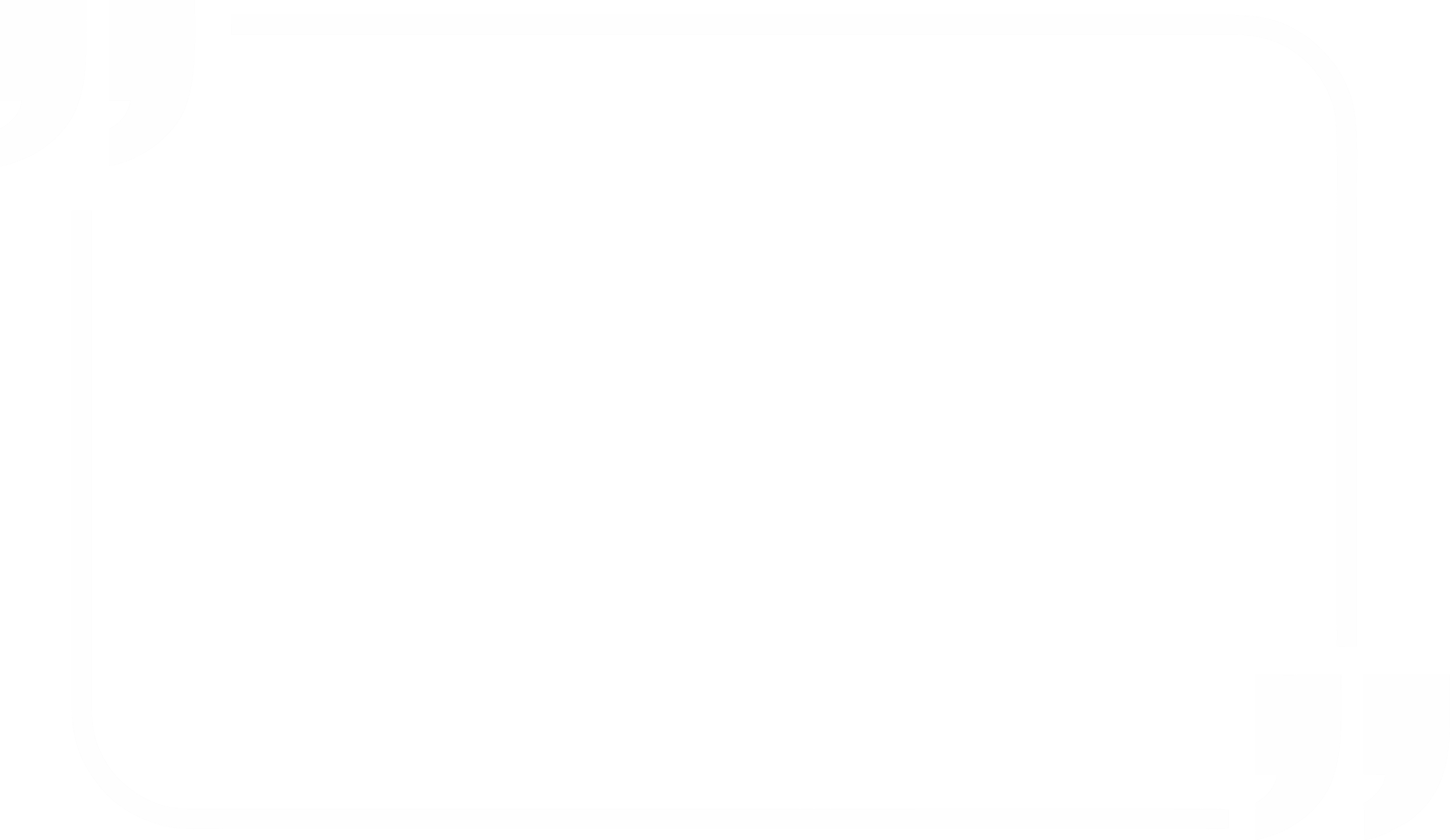 Считаю, что у меня есть все необходимые  качества для победы и 
получения титула 
«Красна девица-2019»